Causal Inference
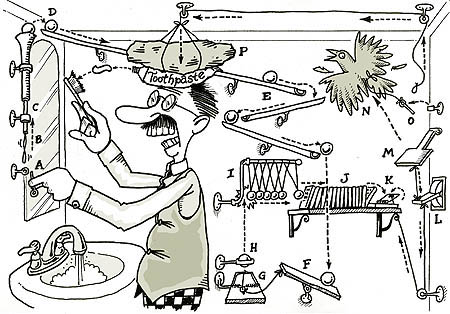 Goals of Science and Links Between Them
Causal
Understanding
Pattern 
Recognition
Prediction &
Forecasting
Mechanistic
Understanding
All are valid and useful in particular contexts – What are YOU seeking to do?
What is your question? Is it fundamentally causal? Or not?
Do You Need to be Doing Causal Inference?
No!
Not all studies will provide causal links between different variables of interest
If the study goal is predictive or descriptive rather than causal, this might not be needed

But…
We cannot hope to understand the world without developing an understanding of causal associations

Indeed
Understanding the clockwork machinery of the universe is an end goal of science – one which we can never achieve, but strive for!
Building an Understanding of Our System
Introduction to Causal Thinking and Potential Outcomes

Causal Diagrams

Using our Causal Diagrams: 
Conditional Independence
Backdoors and Frontdoors
Counterfactual Thinking
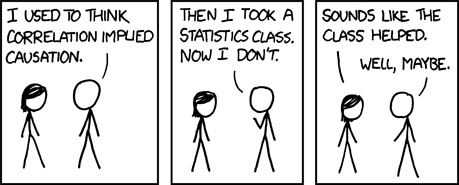 xkcd
The Classic Example Used to Dissuade us from Causal Thinking
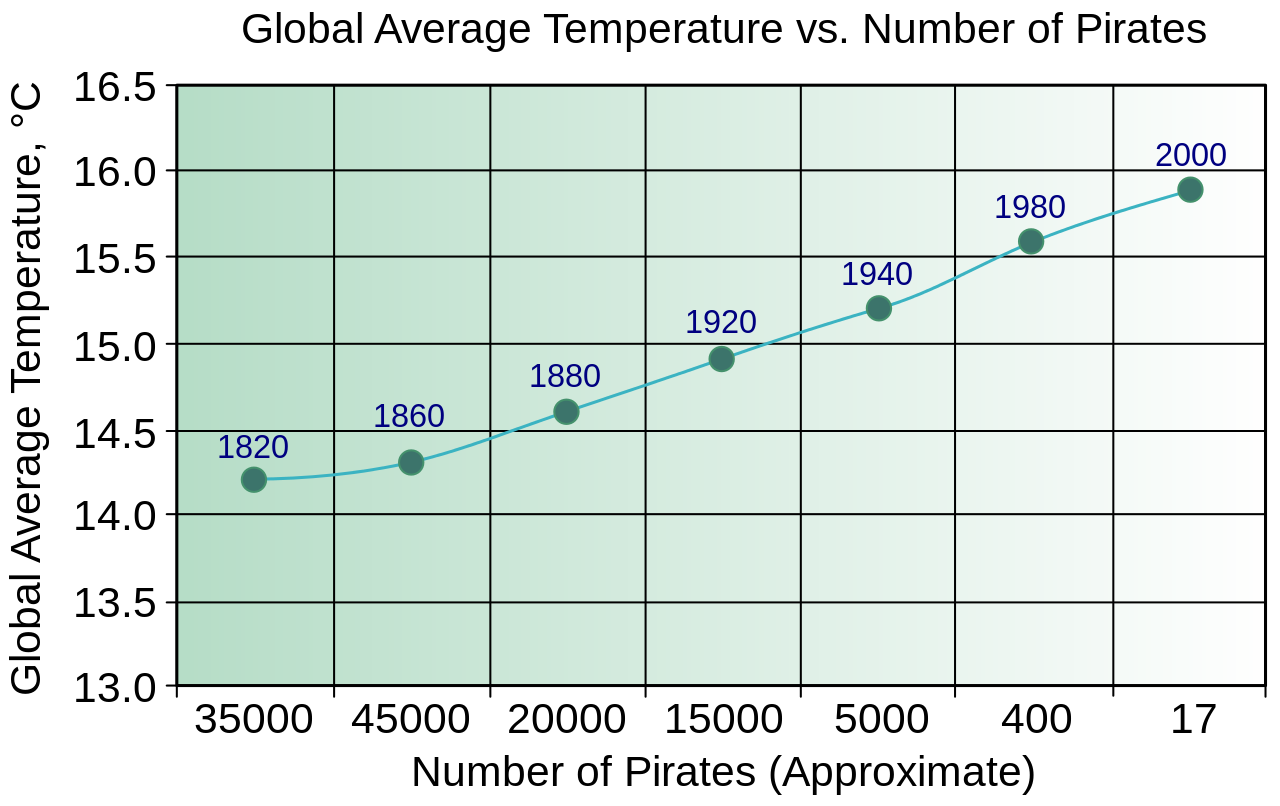 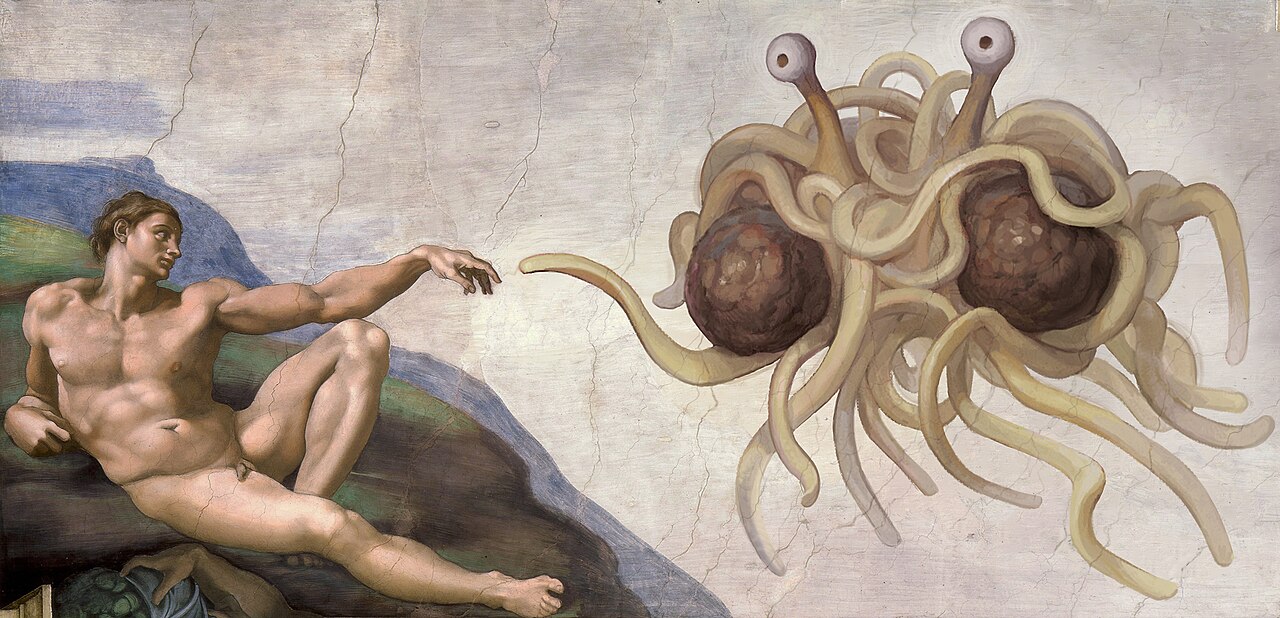 Church of the Flying Spaghetti Monster
What is Causal Thinking?
Do waves drive biodiversity of invertebrates?
POTENTIAL OUTCOMES
Treated
Di = 1
Y1i
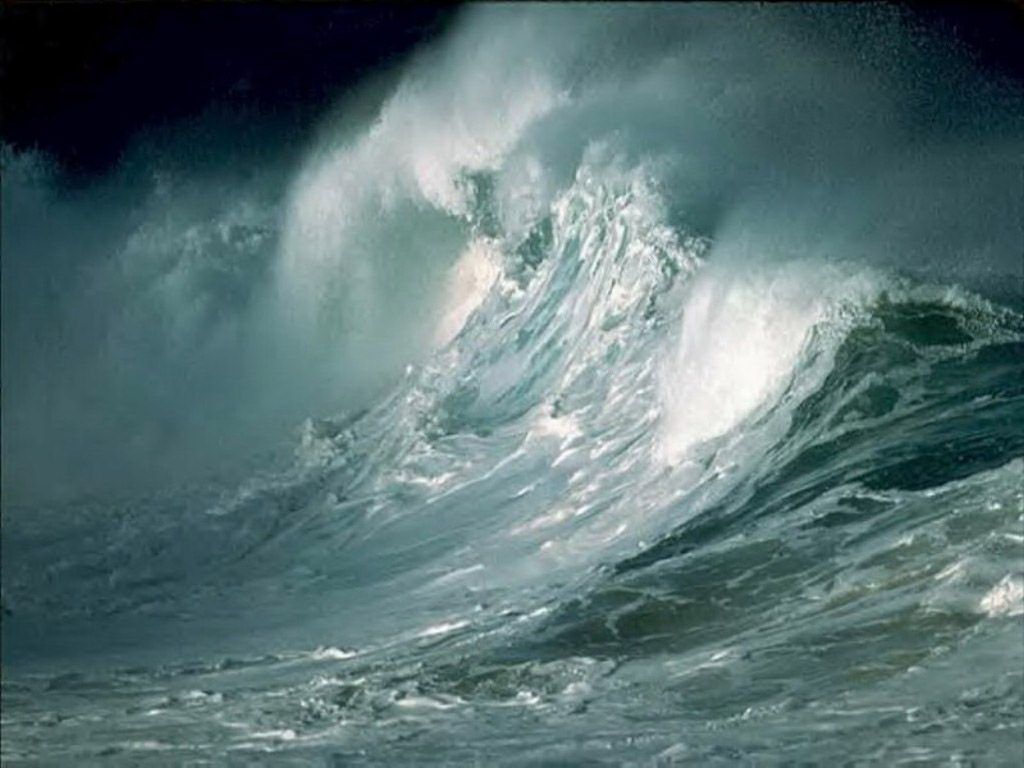 Unit
Yi
Untreated
Di =0
Y0i
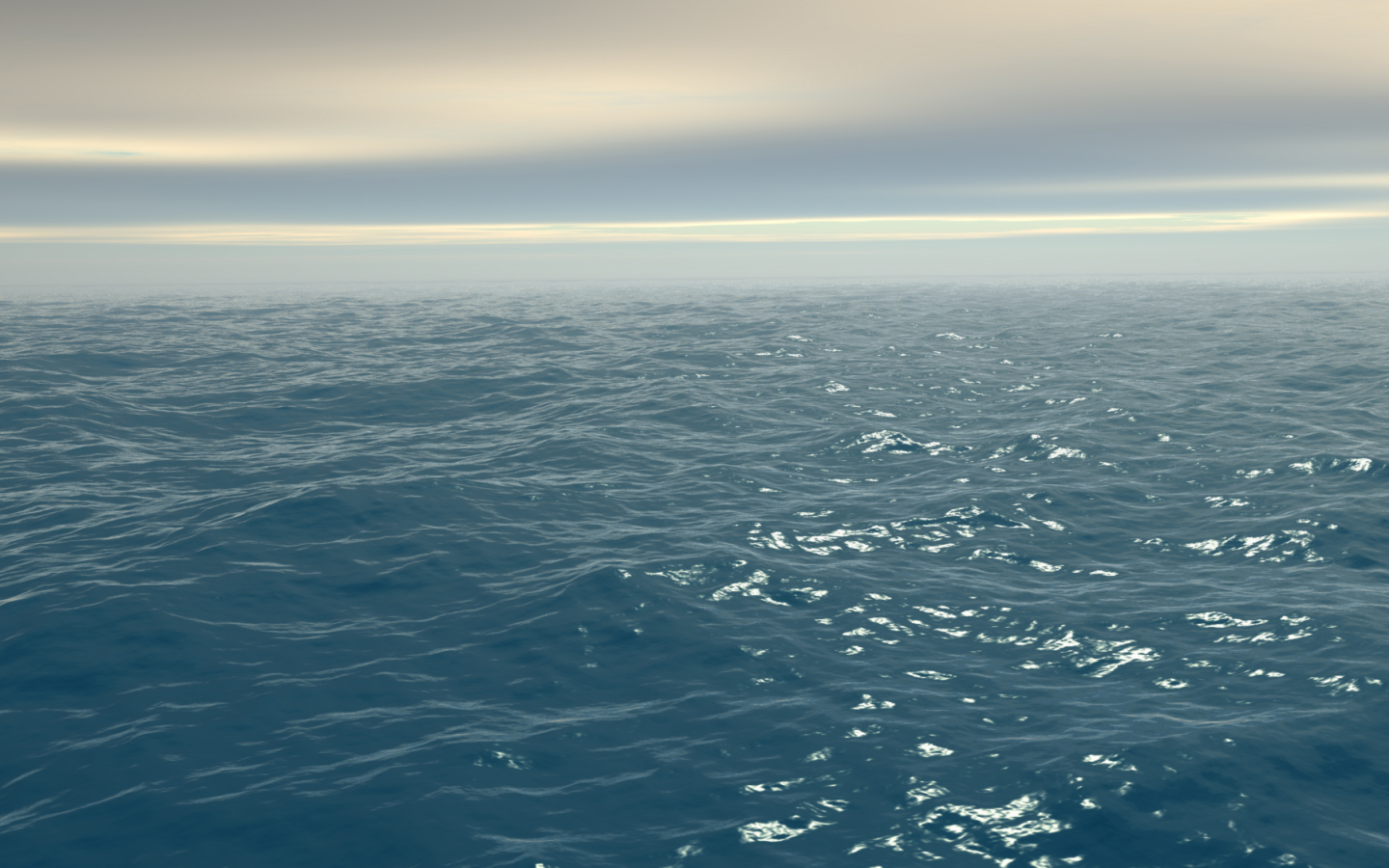 If we Only Observed Di = 1, Y0i is Counterfactual and vice-versa
POTENTIAL OUTCOMES
Treated
Di = 1
Y1i
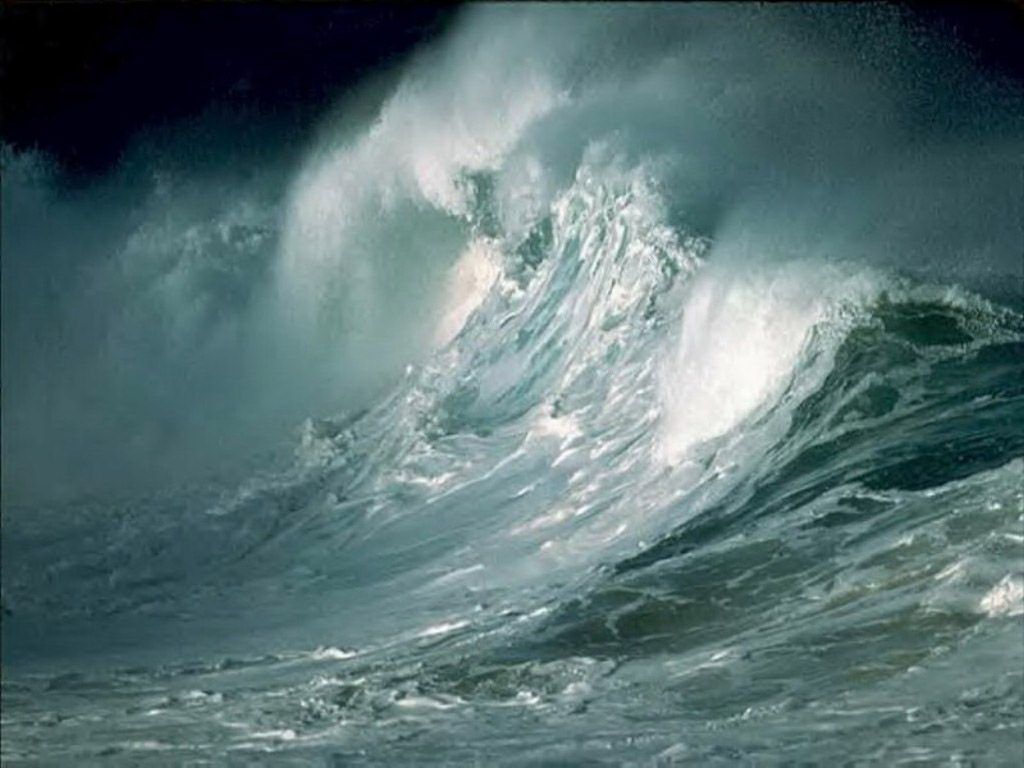 Unit
Yi
Untreated
Di =0
Y0i
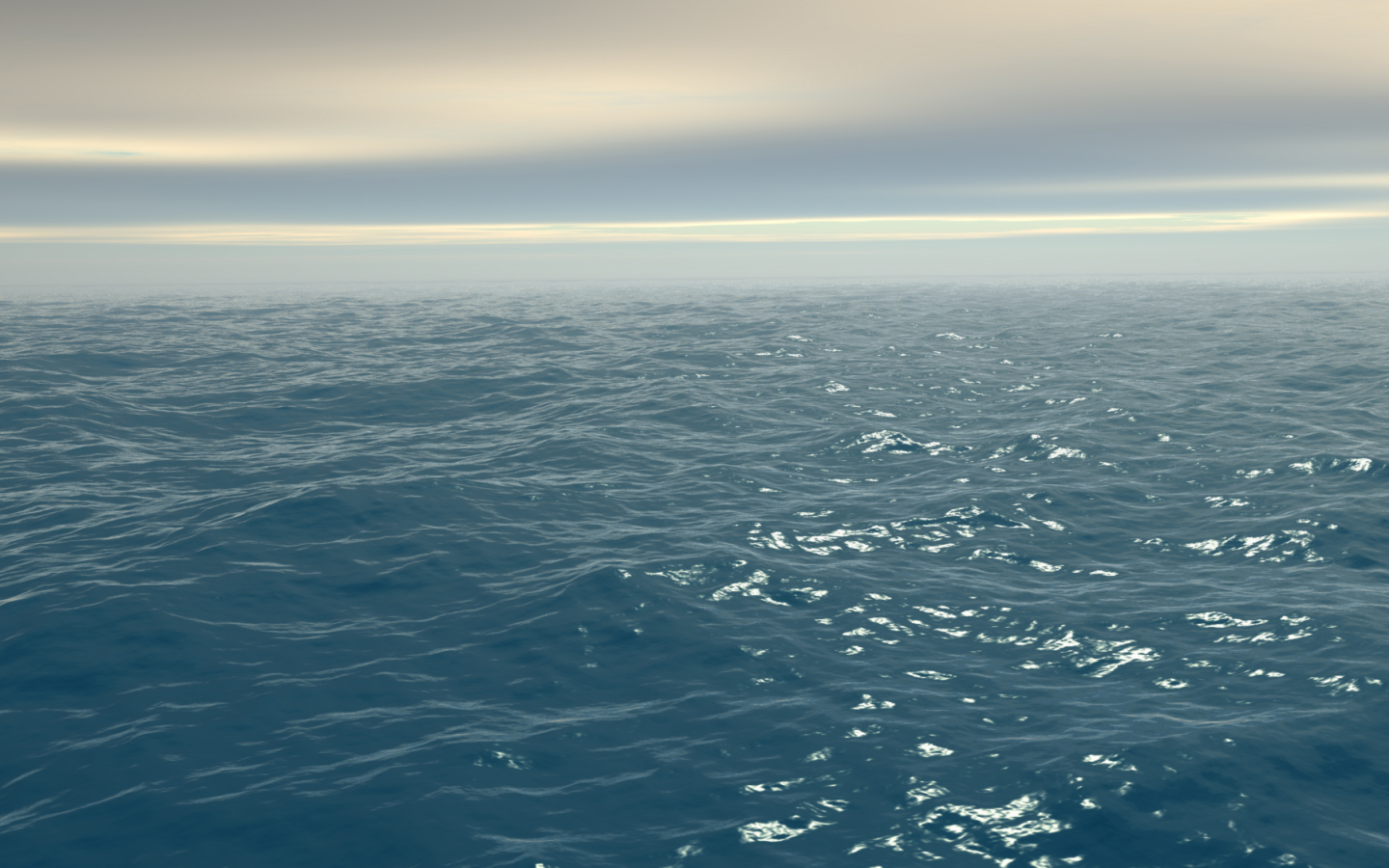 What we Want to Know: The Potential Outcomes Framework
Di = 1
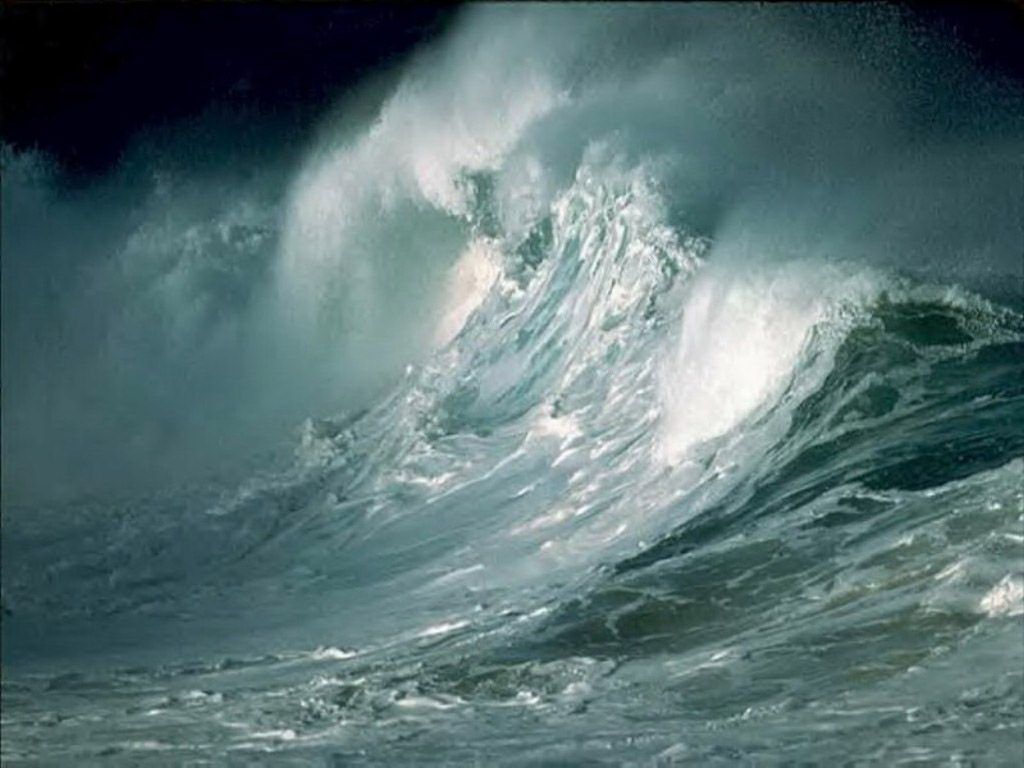 Y1i
Average Treatment Effect
ATE = E[Y1i  - Y0i]?
Di = 0
BUT – we CANNOT observe both Y1i and Y0i
Y0i
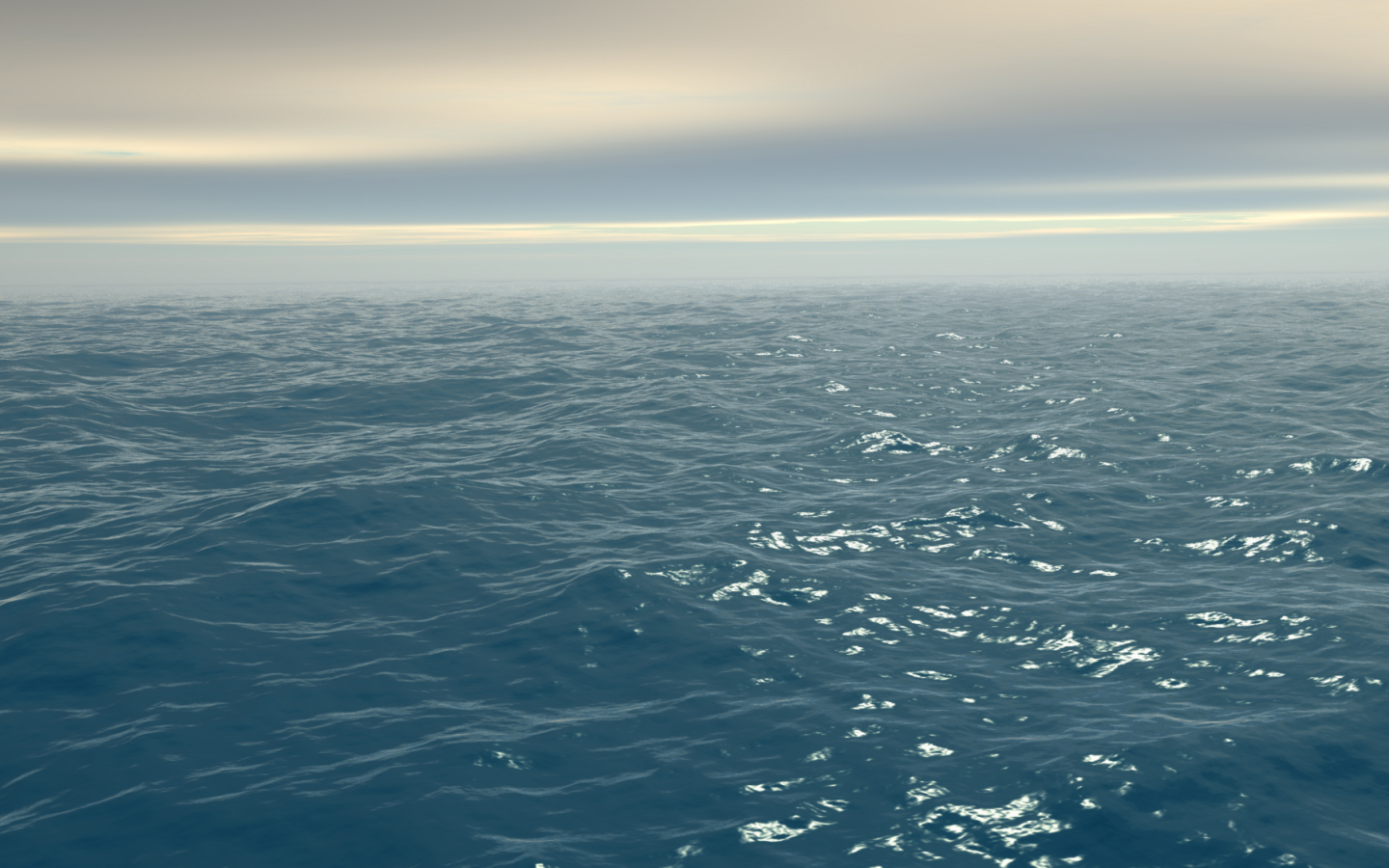 Neyman-Rubin Framework, see Holland 1986 JSA
What We Hope For
ATE = E[Y1i – Y0i]  
	= E[Y1i] –  E[Y0i] 
	= 1
What We Have
ATE = E[Y1 – Y0] 
	=  E [Y1] –  E[Y0] 
	= 4.5 – 5.25 = -0.75
WAIT, WHAT?!?!?!?!?!?!
Treatment Effects in a Partially Observed World
Di = 1
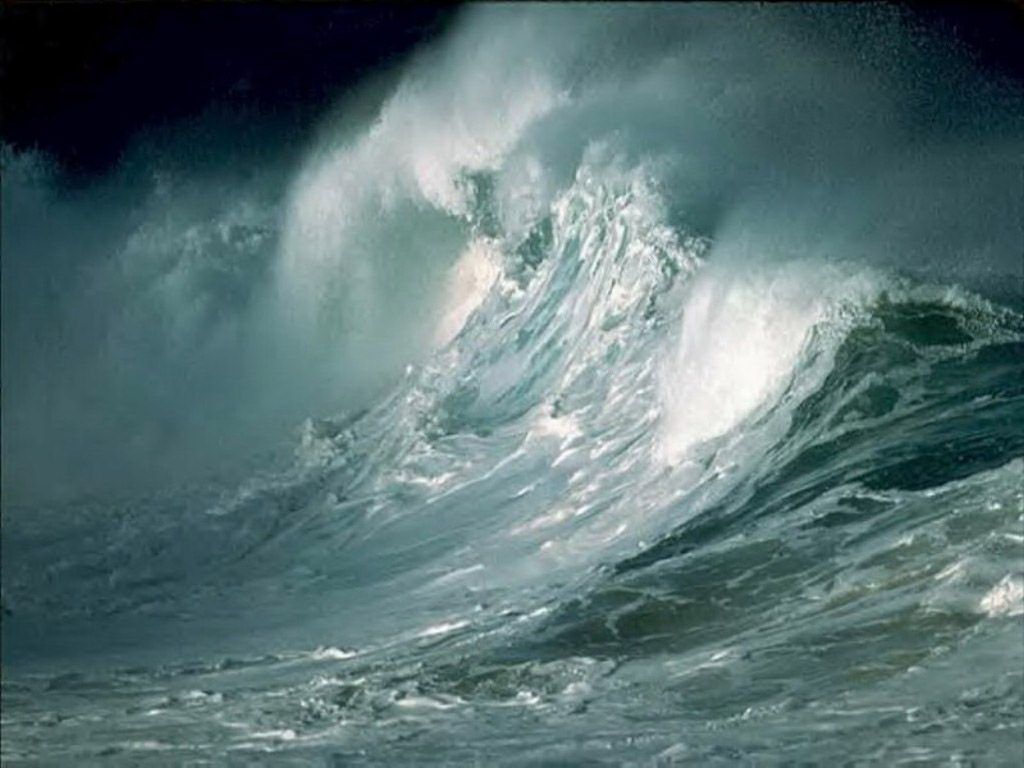 Y1i
Difference in means = ATE +
	Selection Bias +
	Treatment Heterogeneity Bias
Di = 0
Y0i
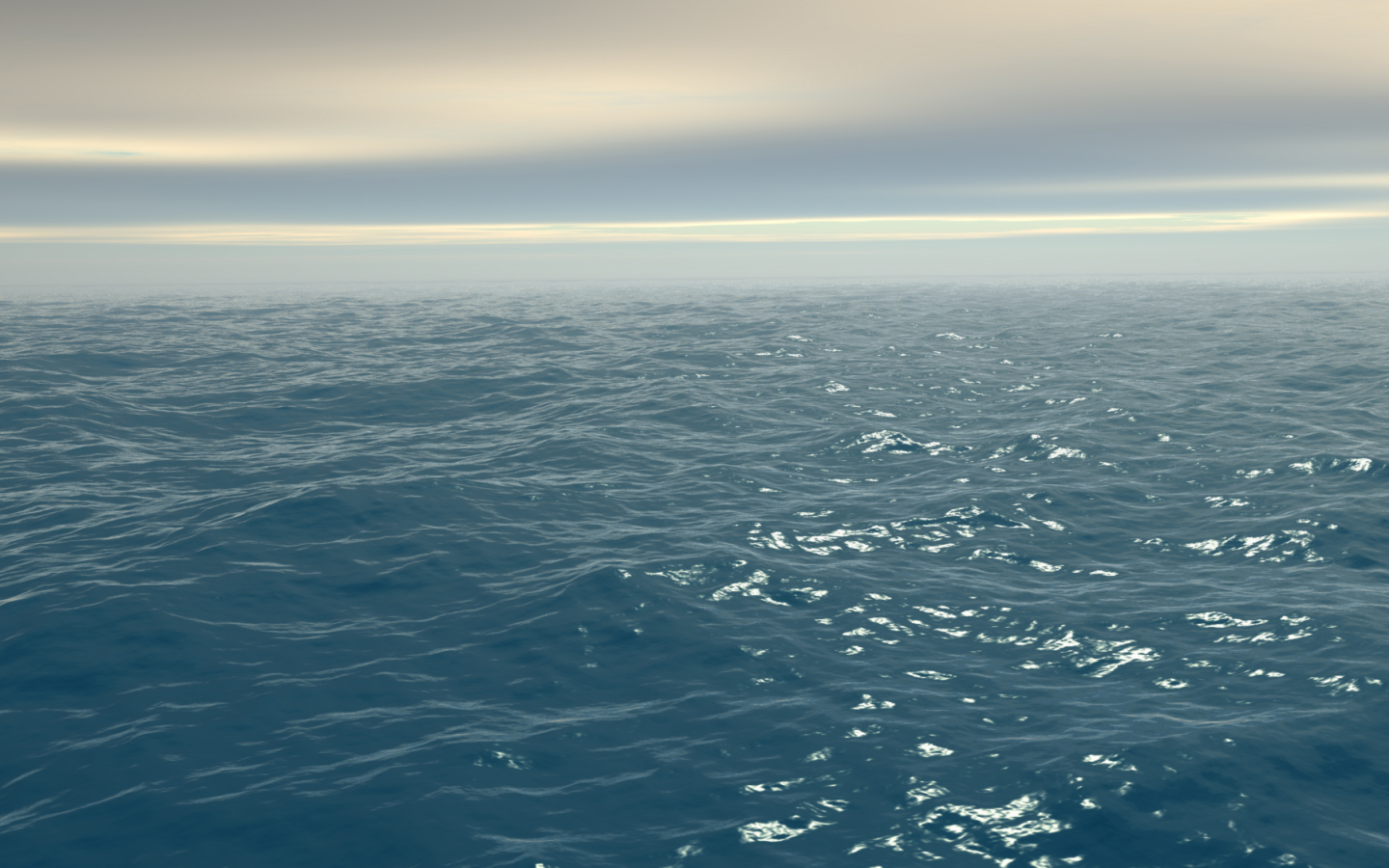 Selection Bias: Unequal Representation
Units from D = 1
Differences in units between treated and untreated that create bias

Can be that units are different or have different other external forces influencing them

We get around this with experimental or statistical design controls
Units from D = 0
Treatment Heterogeneity Bias
Applied Treatment
Units from D = 1
Units in different treatment groups responded in different ways

Can adjust for with experimental or statistical design control
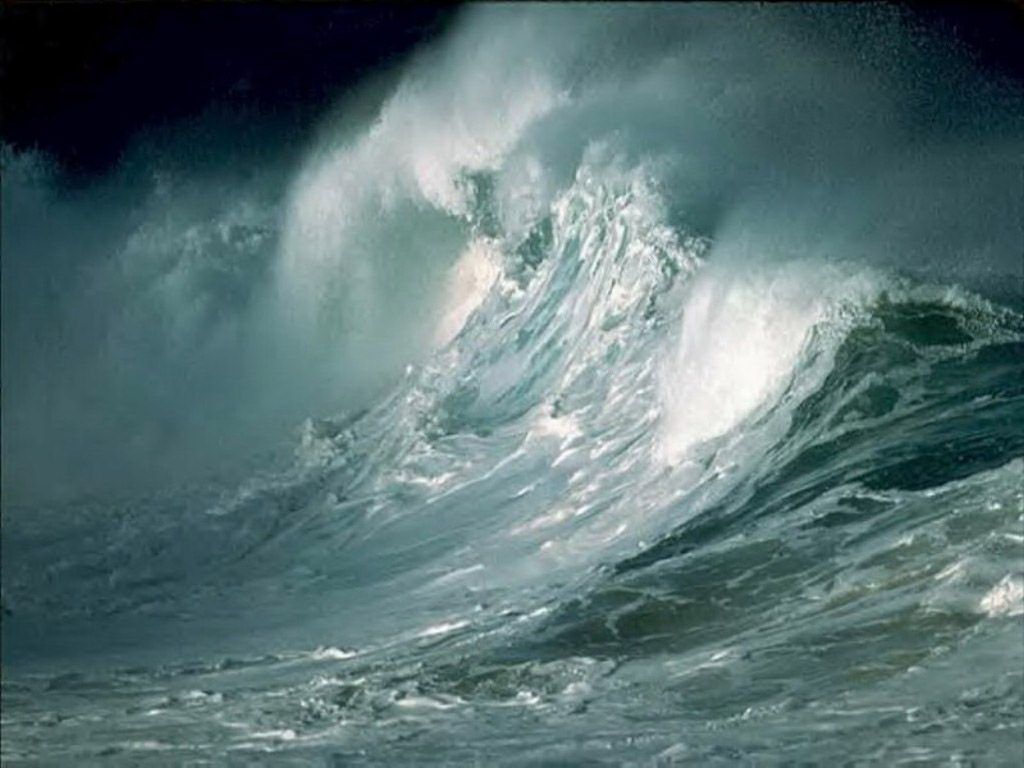 If we Had Applied Treatment
Units from D = 0
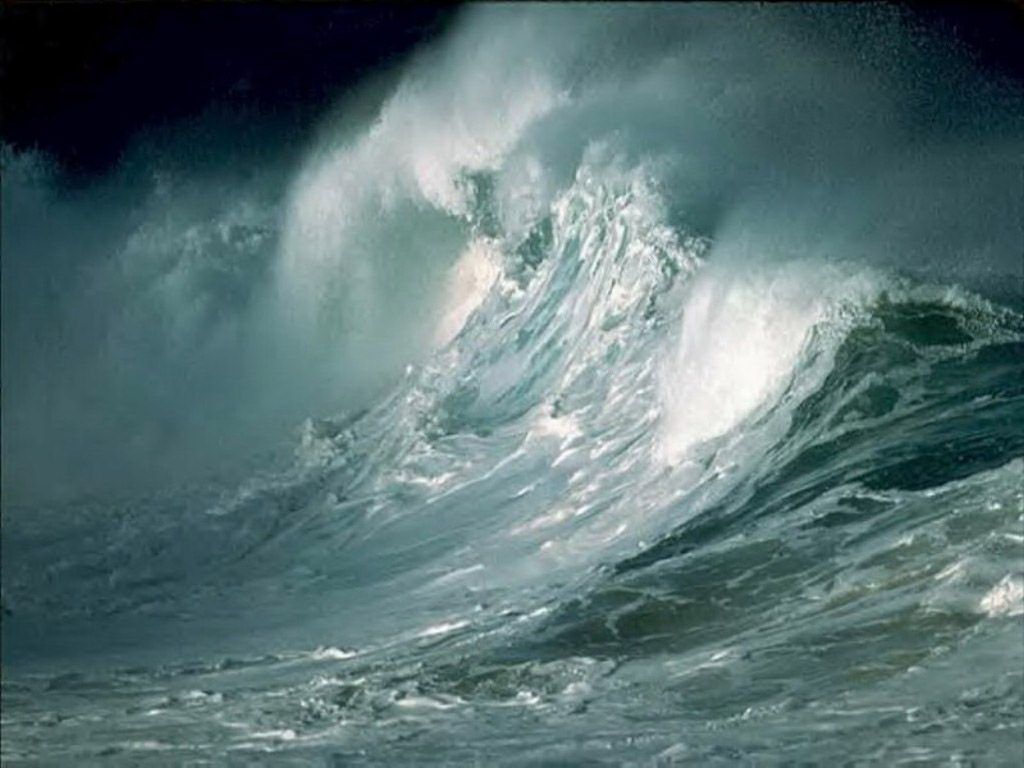 What are Our Potential Enemies and Solutions for Potential Outcomes?
We must find ways to parcel out selection bias and treatment heterogeneity in experiments

We must find ways to adjust or control for selection bias and treatment heterogeneity in observations

We must imagine counterfactual outcomes

But HOW do we know what to adjust and control for?
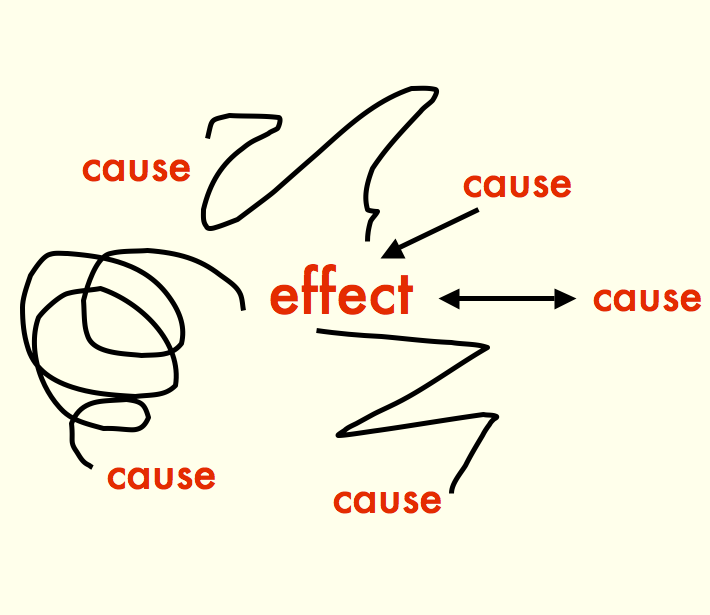 Building an Understanding of Our System
Introduction to Causal Thinking

Causal Diagrams

Using our Causal Diagrams: 
Conditional Independence
Backdoors and Frontdoors
Counterfactual Thinking
The Core of Causal Inference – what you want to evaluate
Cause
Effect
In your research, what is your primary cause and effect of interest?
Directed Acyclic Graphs as a Means of Describing the World
AKA path diagram, AKA DAG
Directed Acyclic Graphs as a Means of Describing the World
Boxes represent OBSERVED variables
Directed Acyclic Graphs as a Means of Describing the World
Directed Arrows show flow of causality (information)
Exogenous Drivers of a System
Exogenous variable = ultimate independent variable, predictor, unexplained
x1
Endogenous Variables are Inside of a System
Exogenous variable
Endogenous variable =
dependent variable,
response
x1
y2
y1
Note: You might not be interested in an exogenous variable, or connection between pairs of variables, but you cannot design a study without understanding a system.
Mediators are Endogenous Variables that Can Also Be Predictors
Exogenous variable
Endogenous variable
x1
y2
y1
Endogenous Mediator Variable =
Endogenous variable that drives other endogenous variables
Often we are interested in a mediator variable – but we cannot assess its importance without the exogenous variable
Direct Effects Have No Mediators
Direct Effect
x1
y2
y1
This does not mean there are not other mediators between x1 and y2, but, those mediators are not influenced by anything else in the system.
Indirect Effects Flow Through a Mediators
Direct Effect
x1
y2
y1
Indirect Effect
If we do not measure y1, we can only assess the TOTAL EFFECT of x1 on y2 – which might be 0, but doesn’t mean there is no causal link!
Unobserved Variables are Error or Things We Have Not Measured
Unobserved Latent 
Variable
Everything else affecting y2
e2
e2
x1
y2
y1
Unobserved Latent 
Variable
Everything else affecting y1
Note: unless something wild is going on with error, we often don’t draw it.
e1
e1
There Can Be Connections Between Unobserved Variables
x3
x1
y2
y1
x2
If we do not consider these, we *can* produce invalid inferences
You Can Have Multiple Unobserved Variables: Random v. Systematic Error
e2
x3
x1
y2
Knowing the structure of your system, what you have, and what you have not measured is key
y1
x2
e1
x4
Interaction Effects: Moderators
x1
e1
y1
OR
x2
x1
e1
x1*x2
y1
x2
You Can Have an Uncertain of Unanalyzed Correlation Between Variables
Unexplained correlation
x1
y1
e1
x2
Really This Represents a Correlation Between Unexplained Variances
d1
d1
x1
y1
d1
d2
e1
x2
Could be Due to a Shared Driver
d1
d1
x1
d3
y1
d1
d2
e1
x2
Could Be Due to a Directed Relationship
d1
d1
x1
y1
d1
d2
e1
x2
If correlation is between exogenous variables, we don’t care. If endogenous, we need to consider *why* as it can affect modeling choices and experimental design.
Why All of this Worry About Structure of a Whole System?
x1
y2
y1
Is it possible to assess the causal relationship between y1 and y2 if you do not know x1? What can you say about any measured relationship between y1 and y2 if x1 varies, but is unmeasured?
Draw Your System
Start with what is the variable you are ultimately interested in.

What influences that variable DIRECTLY?

What things influence those variables?

Note what you have/can measure and what you cannot.
Building an Understanding of Our System
Introduction to Causal Thinking

Anatomy of Causal Diagrams

Using our Causal Diagrams: 
Conditional Independence
Backdoors and Frontdoors
Counterfactual Thinking
What Is It Good For?
We can test our intuition by examining things that do not connect

We cannot take apart our system without imagining what would happen if something changes.

We can begin to understand what we must grapple with to tease apart the Gordian knot of Simpson’s Paradox and confounders
x1
y2
y1
So Let’s Draw a DAG: Where we Start
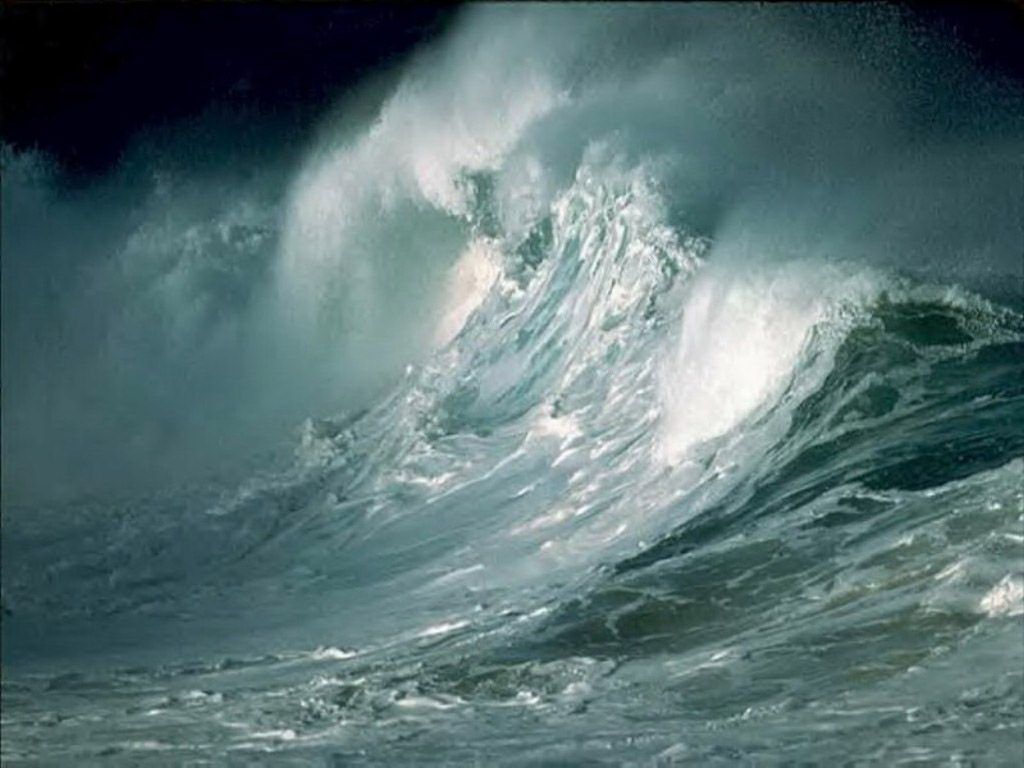 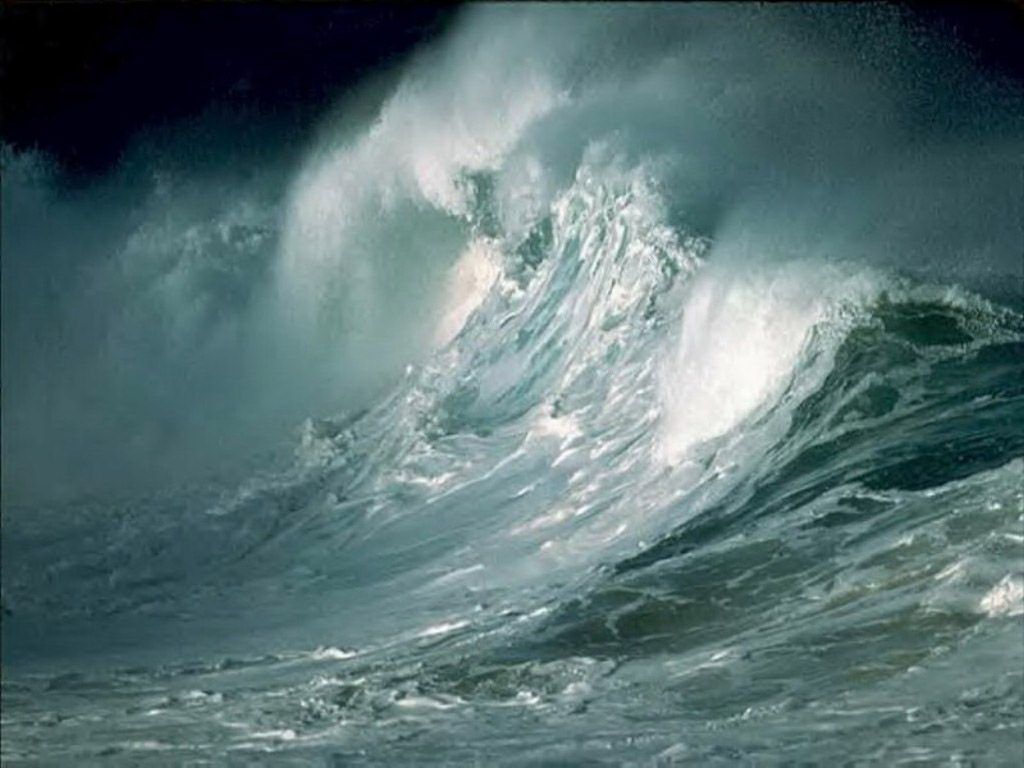 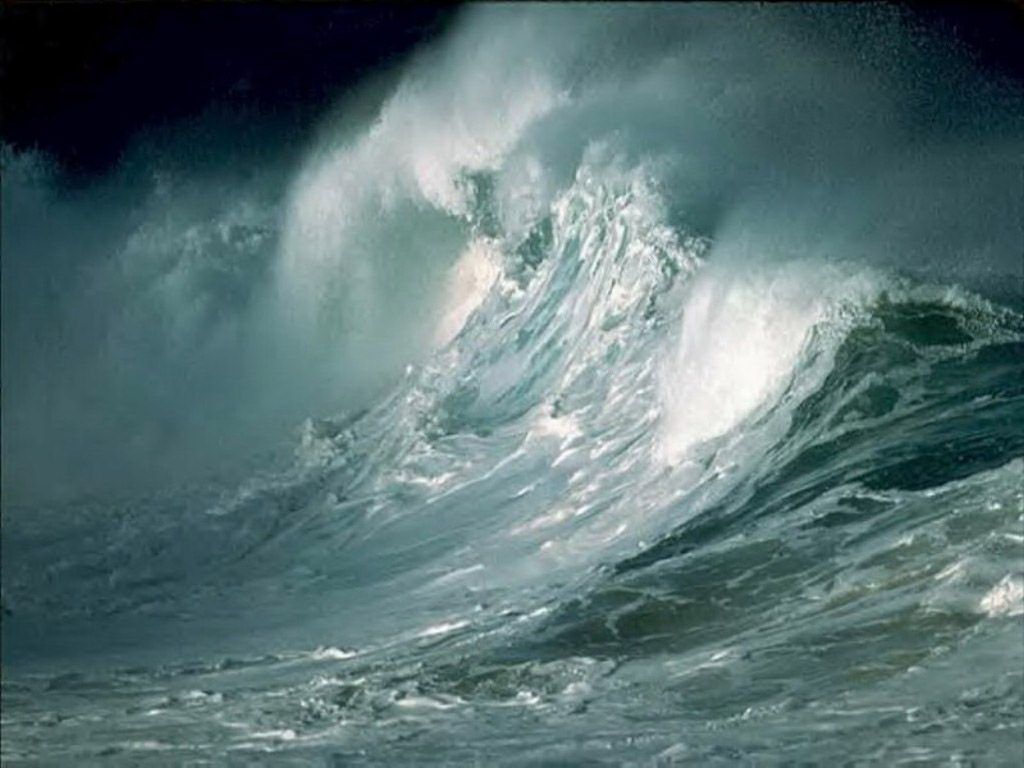 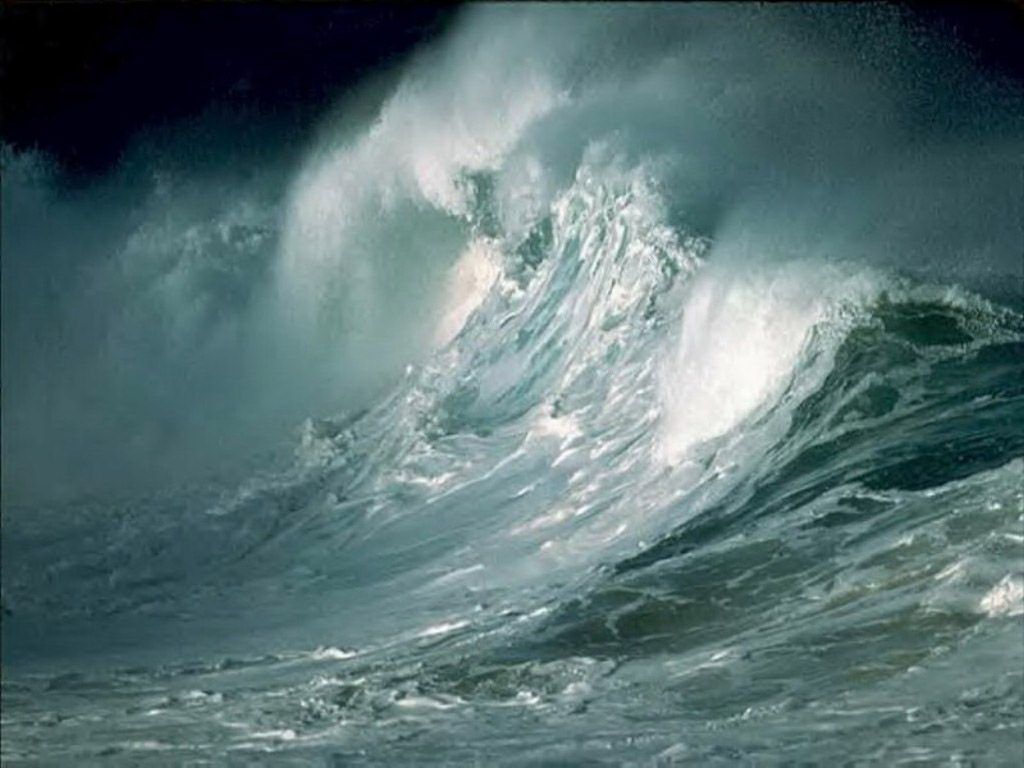 Waves
Invertebrates
But there are Mediators
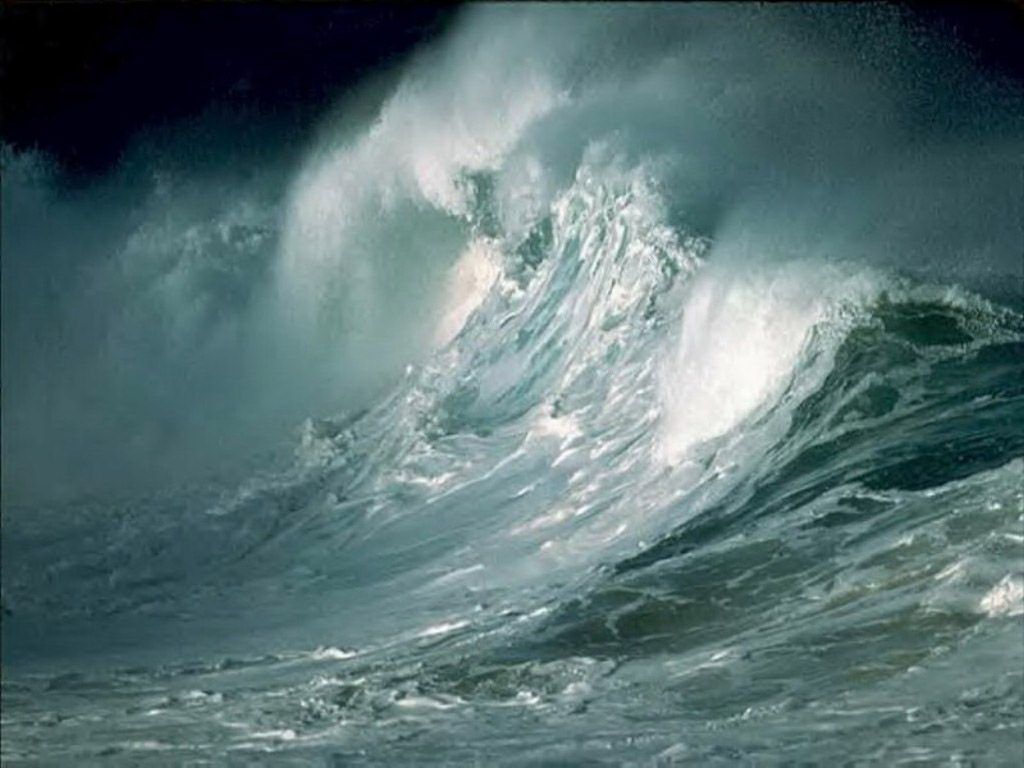 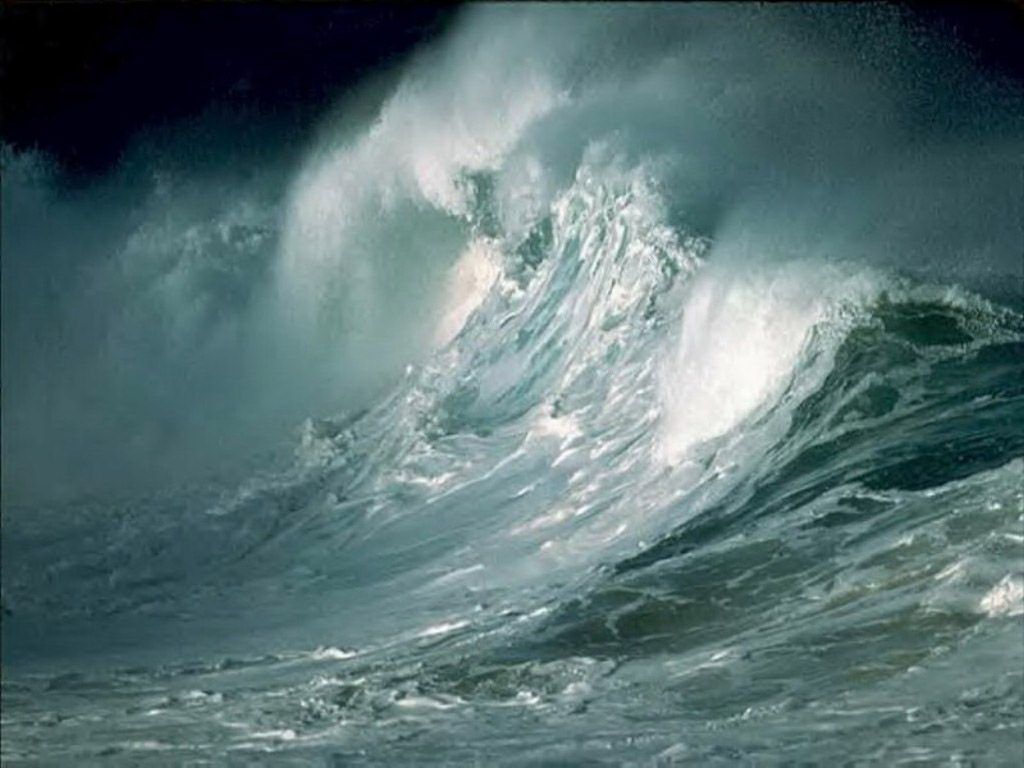 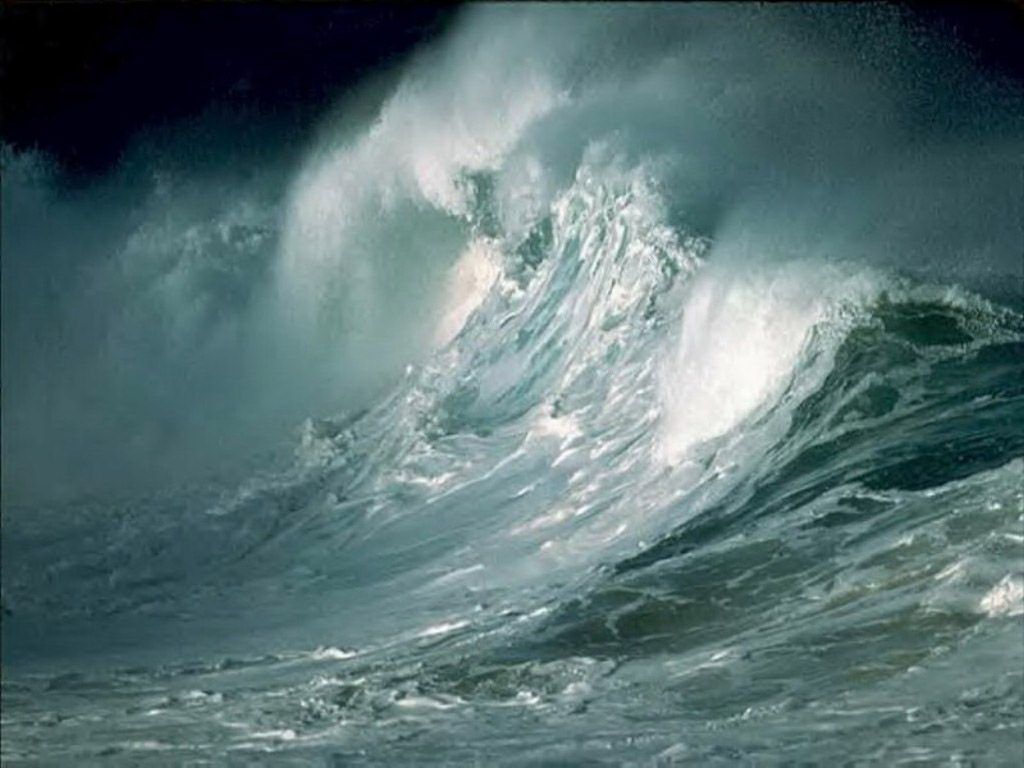 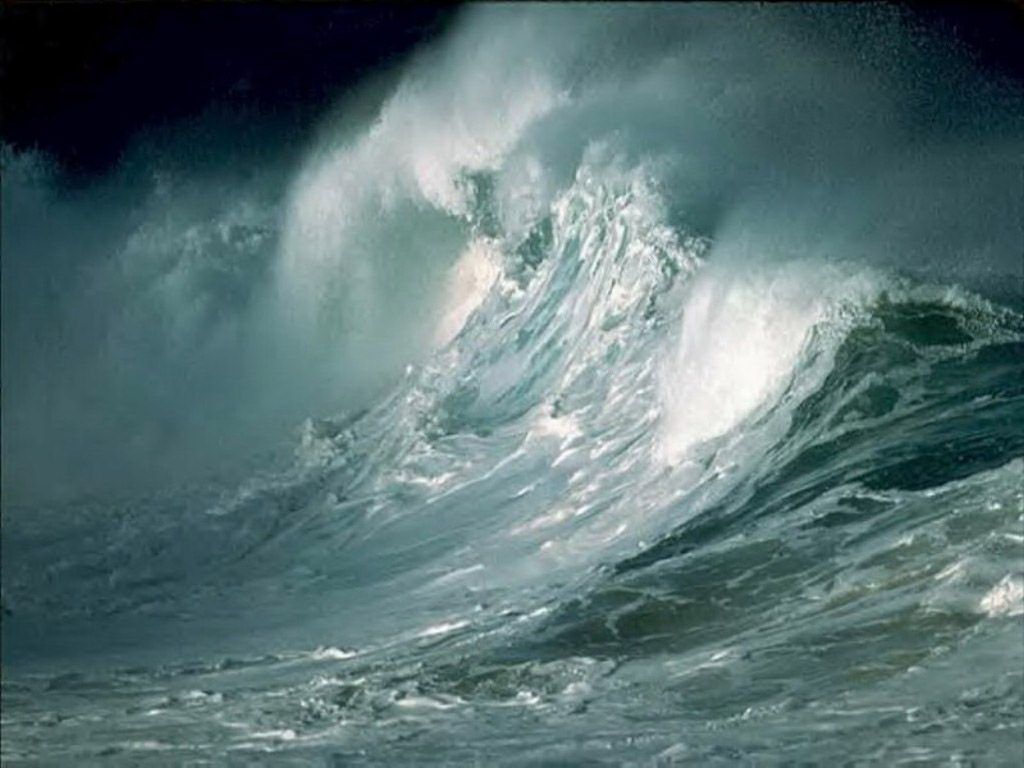 Waves
Kelp
Algae
Invertebrates
So Waves are Conditionally Independent of Invertebrates
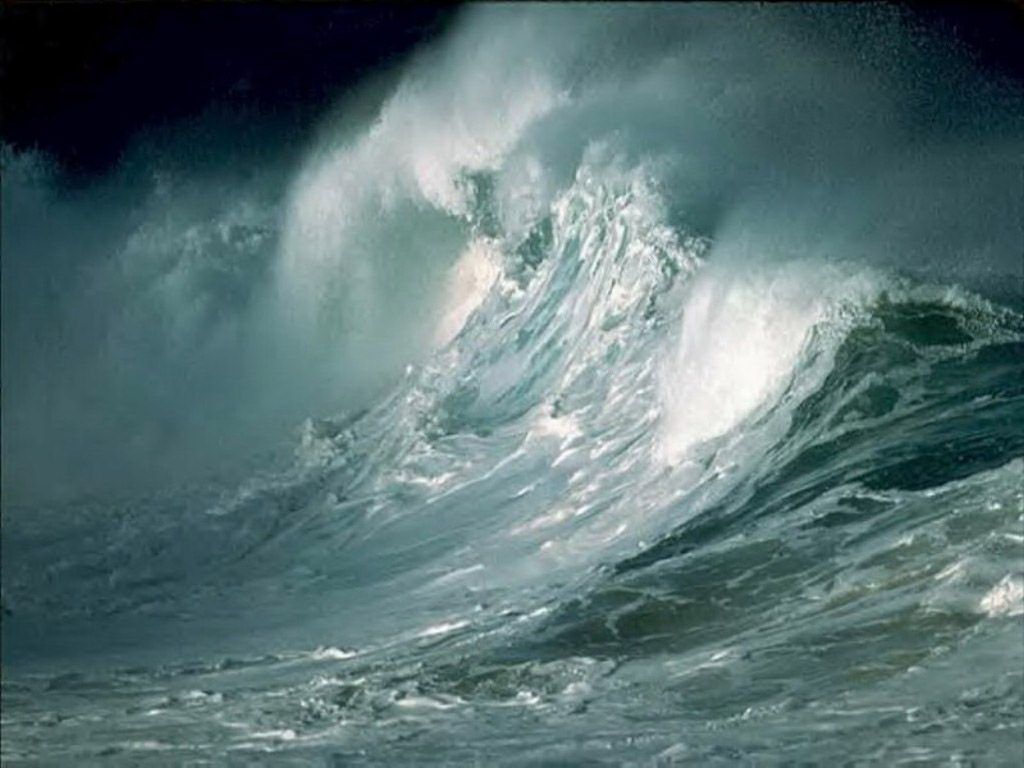 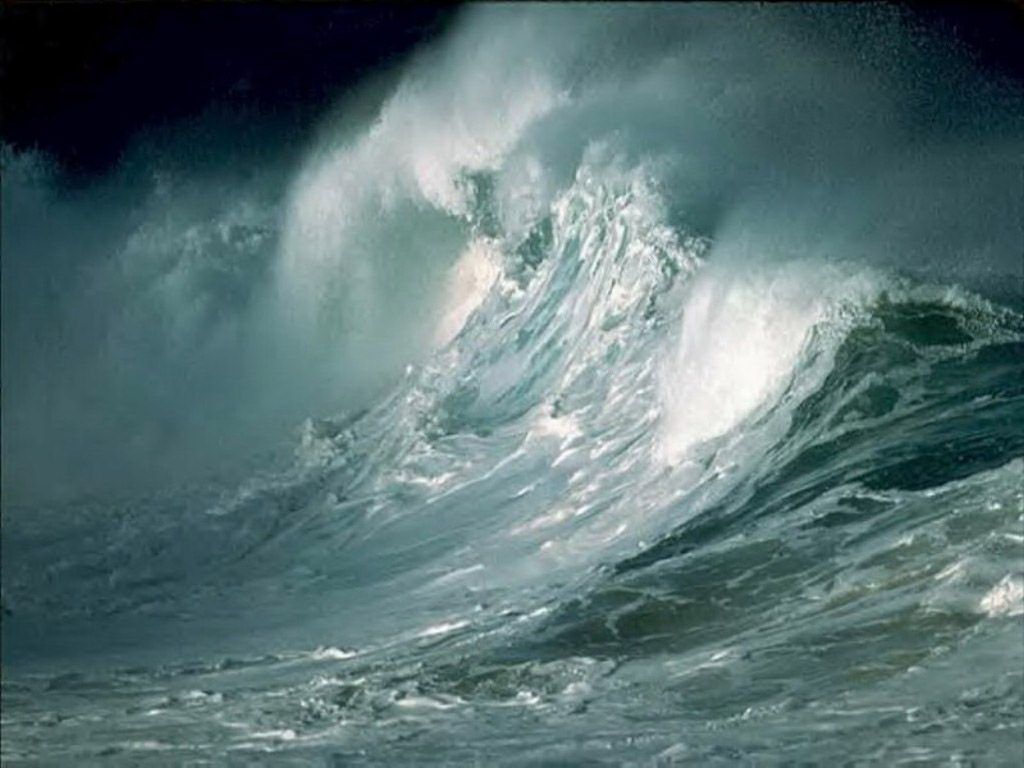 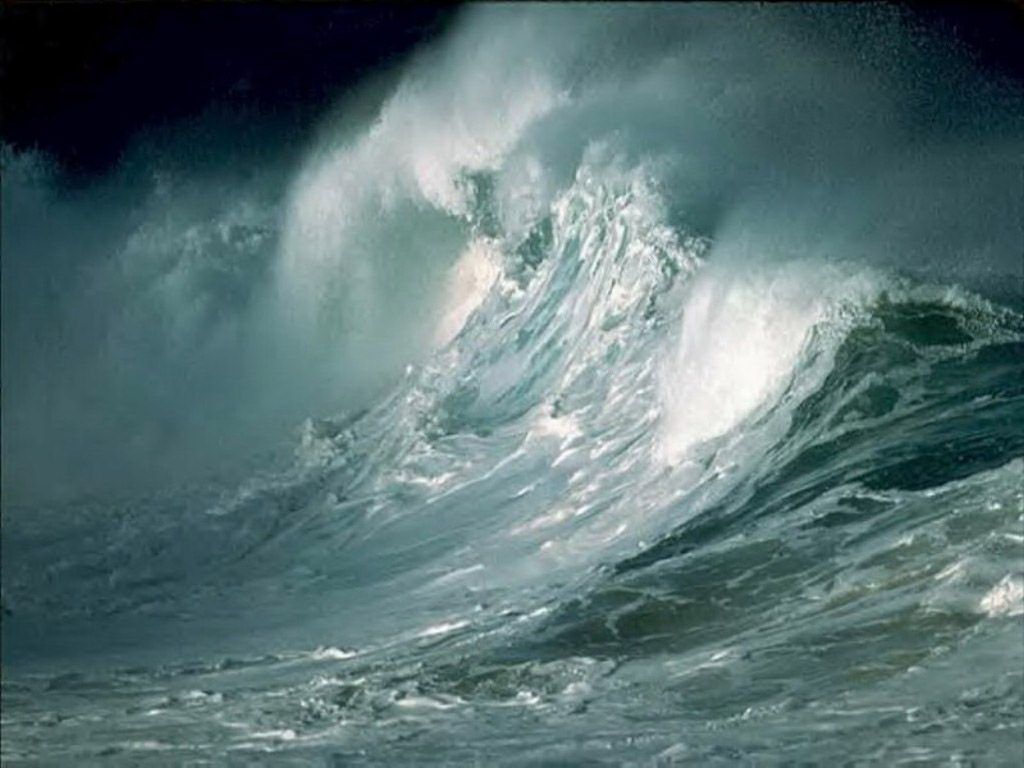 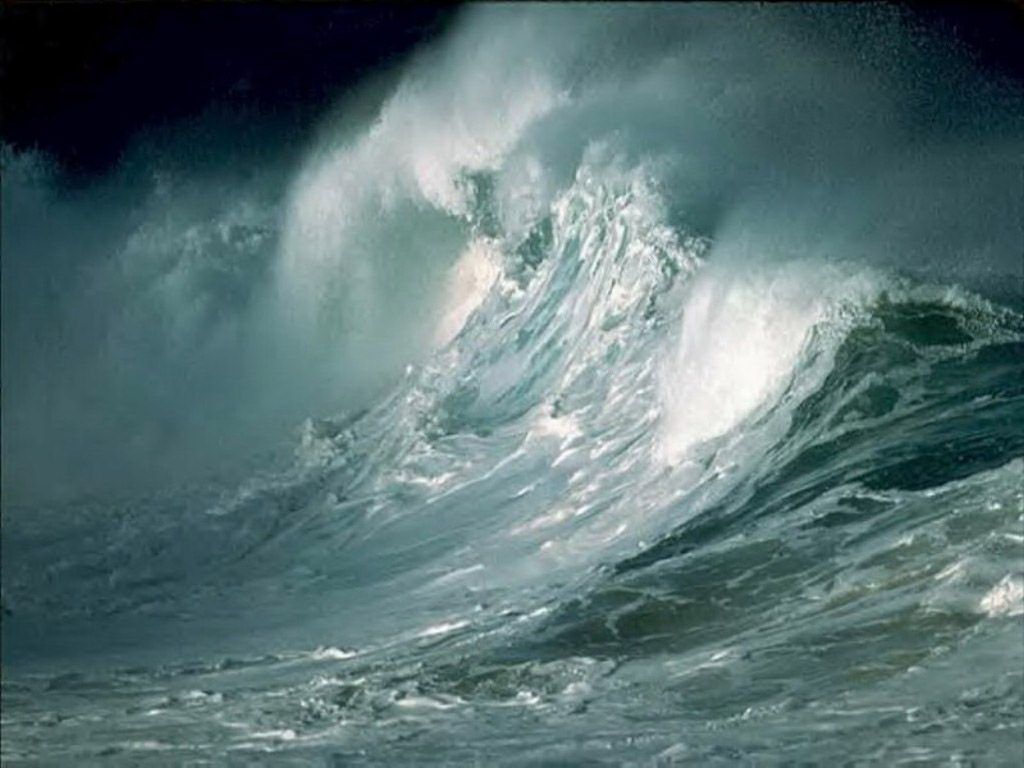 Waves
Kelp
Algae
Invertebrates
Conditional Independence: The Hard Causal Claim
y1
x
y3
These two relationships are declared to be non-existent
This is a hard causal claim
Is it real? How do we assess?
y2
Quick Note: Nonlinearities
Conditional indepdence generally excludes non-linear components (interactions)
x1
y1
y2
x2
x1 ⏊ y2 | (y1)
x2 ⏊ y2 | (y1)
x1 * x2 ⏊ y2 | (y1)
What claims of conditional independence do *you* have involving your response of interest?
(and are they plausible?)
Conditional Independence (Directed Separation)
Concept from Graph Theory

Two nodes are d-separated if they are conditionally independent e.g., the effect of x on y3 is zero conditioning on the influences of y1 and y2
y1
x
y3
y2
x ⊥ y3 | y1, y2
What does Conditional Independence Mean Here?
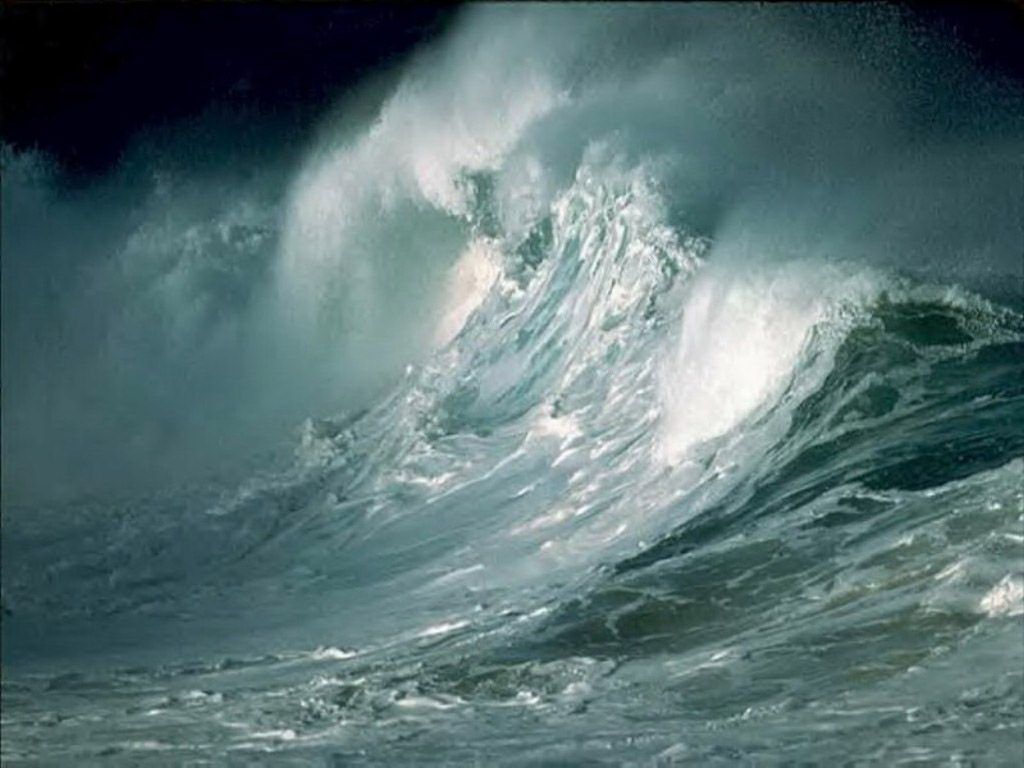 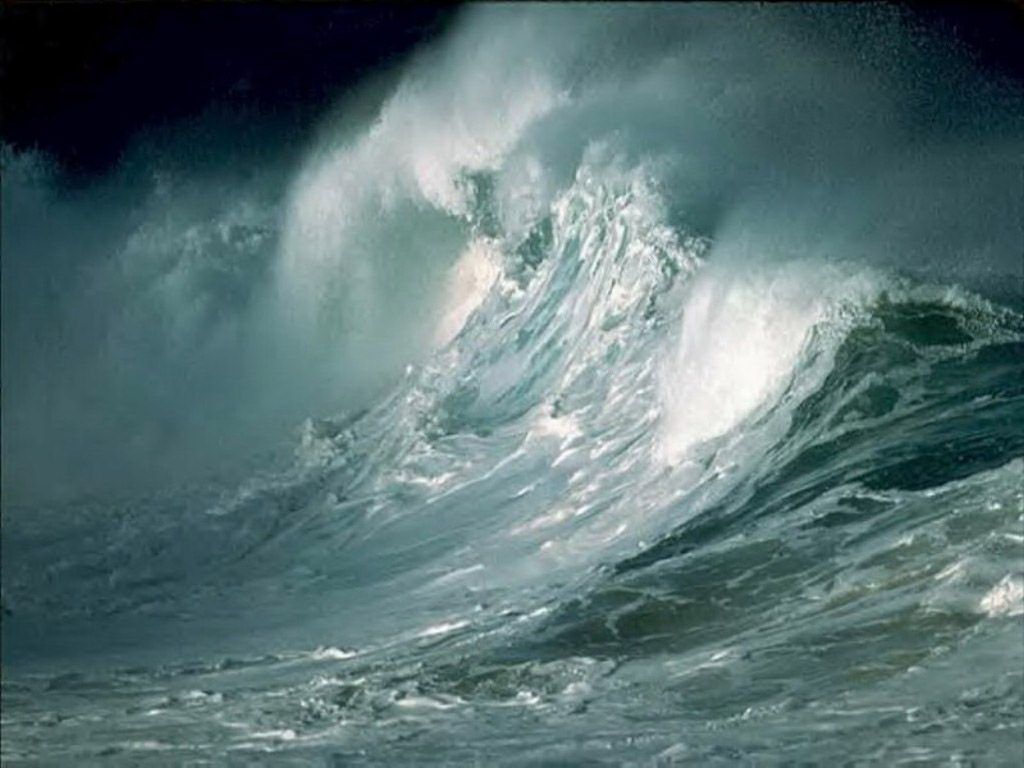 Wave -> Invert Analyses CANNOT include Kelp and Algae
It would only show conditional independence

Sampling must cover a wide range of kelp and algae
Otherwise, we would miss the wave -> invert relationship
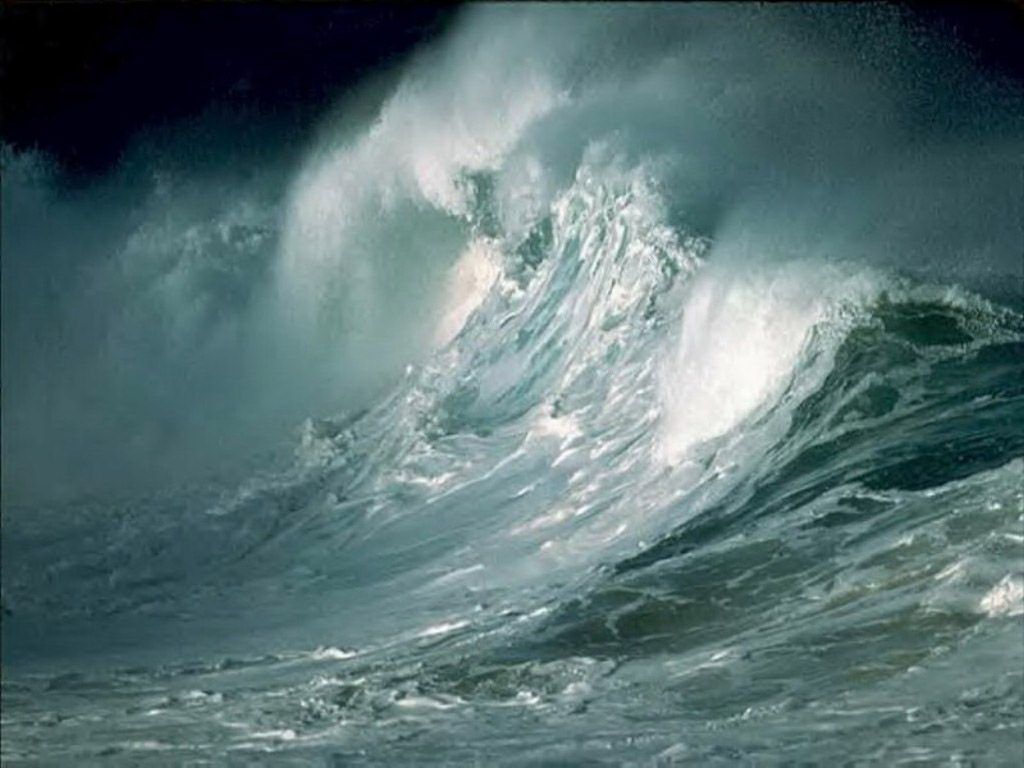 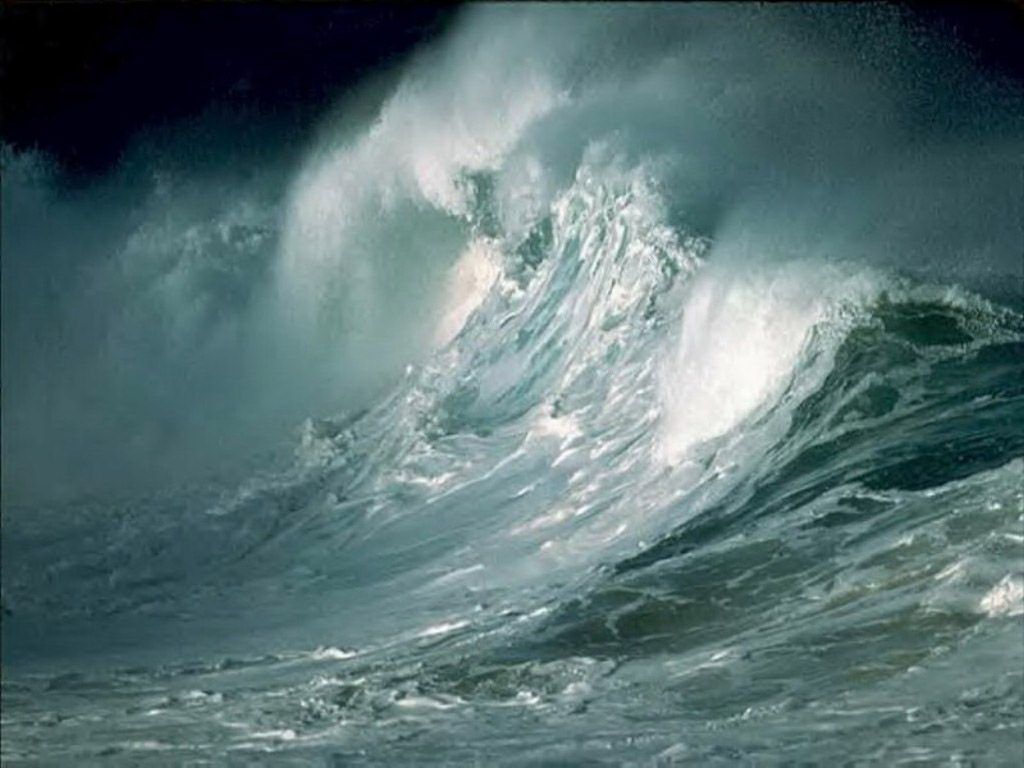 Waves
Kelp
Algae
Invertebrates
Waves ⊥ Inverts | Kelp, Algae
What does Conditional Independence Mean Here?
If you tried to look at the relationship between kelp and algae, conditioned on invertebrates, you’d induce conditional dependence

Any analysis of kelp on algae must include waves as a conditioning variable
Otherwise, waves would be a confounding variable
Waves
Kelp
Algae
Invertebrates
Kelp ⊥ Algae | Waves
Building an Understanding of Our System
Introduction to Causal Thinking

Anatomy of Causal Diagrams

Using our Causal Diagrams: 
Conditional Independence
Confounding, Backdoors, and Frontdoors
Counterfactual Thinking
Confounding Variables
Any analysis of kelp on algae must include waves as a conditioning variable
Otherwise, waves would be a confounding variable
Waves
Kelp
Algae
Invertebrates
Kelp ⊥ Algae | Waves
What is a Confounder?
x1
y2
y1
X1 is a confounder -  it influences both y1 and y2
- information flows from y1 to y2 via x1
The Back-Door Effect sensu Judea Pearl
x1
y2
y1
X1 is a confounder -  We need to find a way to shut the back door!!!
Open Back Doors and Omitted Variable Bias
x1
y2
y1
If we omit x1 from a model, our results will be BIASED
Where does OVB Come From in a Model?
x1
e
y2
y1
We have violated the assumption of endogeneity
y1 is no longer exogenous to the system
We have induced a correlation between the random term and y1
Omitted Variable Bias and Causal Identification
If we KNOWINGLY omit x1, models linking y1 and y2 are not 
causally
identified
x1
y2
y1
[Speaker Notes: This is where correlation does not equal causation – so, how can we fix this (knowing that even experiments are not the answer)]
Causal Identification
Your model need not be causally identified – but be specific that you are only talking about associations/predictions

You can only make counterfactual statements if you are confident in causal identification
x1
y2
y1
[Speaker Notes: This is where correlation does not equal causation – so, how can we fix this (knowing that even experiments are not the answer)]
Causal Identification
Causal identification does not require knowing ULTIMATE cause

Nor does it require knowing exact mechanisms within a causal pathway
x1
y2
y1
[Speaker Notes: This is where correlation does not equal causation – so, how can we fix this (knowing that even experiments are not the answer)]
How do we solve this problem?
This
relationship
is
not
causally
identified
x1
y2
y1
[Speaker Notes: This is where correlation does not equal causation – so, how can we fix this (knowing that even experiments are not the answer)]
Solution 1: Fulfill the Backdoor Criteria
Exogenous 
Cause
Include variables that block the pathway from cause to effect

Variables must block all backdoor paths from cause to effect

AND variables must not be descendants of the cause
Cause
Effect
Regression Model
Exogenous 
Cause
Effect
Cause
Proximate Backdoors
Exogenous Cause
Proximate Cause
Cause
Effect
Often we only have proximate variables in a backdoor path. Controlling for just them is sufficient.
[Speaker Notes: This works for a wide variety of different back-door scenarios
SOLICIT EXAMPLES]
Proximate Backdoors and Regression
Regression Model
Proximate 
Cause
Exogenous 
Cause
Effect
Cause
[Speaker Notes: This works for a wide variety of different back-door scenarios
SOLICIT EXAMPLES]
What Variables Block the Back Door?
X1
Y3
Y2
Y1
Y4
There are two ways to build a multiple regression with closed back doors to determine if Y1 -> Y4. What are they?
[Speaker Notes: This works for a wide variety of different back-door scenarios
SOLICIT EXAMPLES]
Sometimes We Cannot Shut the Backdoor
Billion Dollar
Environmental Covariates
Cause
Effect
Or, we suspect, but don’t know, of backdoors
Who Knows
??
??
Independent
Mediator
Cause
Effect
Solution 2: The Front-Door Criterion
Who Knows
A variable satisfies the front-door criteria when it blocks all paths from X to Y.

In practice, you need a causally identified mediating variable unaffected by anything else.

Thus, the influence of the cause is felt by the effect solely through its mediator.
??
??
Independent
Mediator
Cause
Effect
Example: Smoking and Cancer
Other factors (genetic, stress, environment)
Tar in
Lungs
Smoking
Cancer
See Pearl’s books and papers for the do calculus of this
[Speaker Notes: Do you have any front-doors in your system?]
Example: Sharing a Rideshare
Cheap People make Cheap Choices
Get a Shared 
Lyft/Uber
Chose a Shared 
Lyft/Uber
Tip
Amount
Bellemere et al. 2022 The Paper of How: Estimating Treatment Effects Using the Front-Door Criterion∗
[Speaker Notes: Do you have any front-doors in your system?]
Example: Sharks and Bivalves
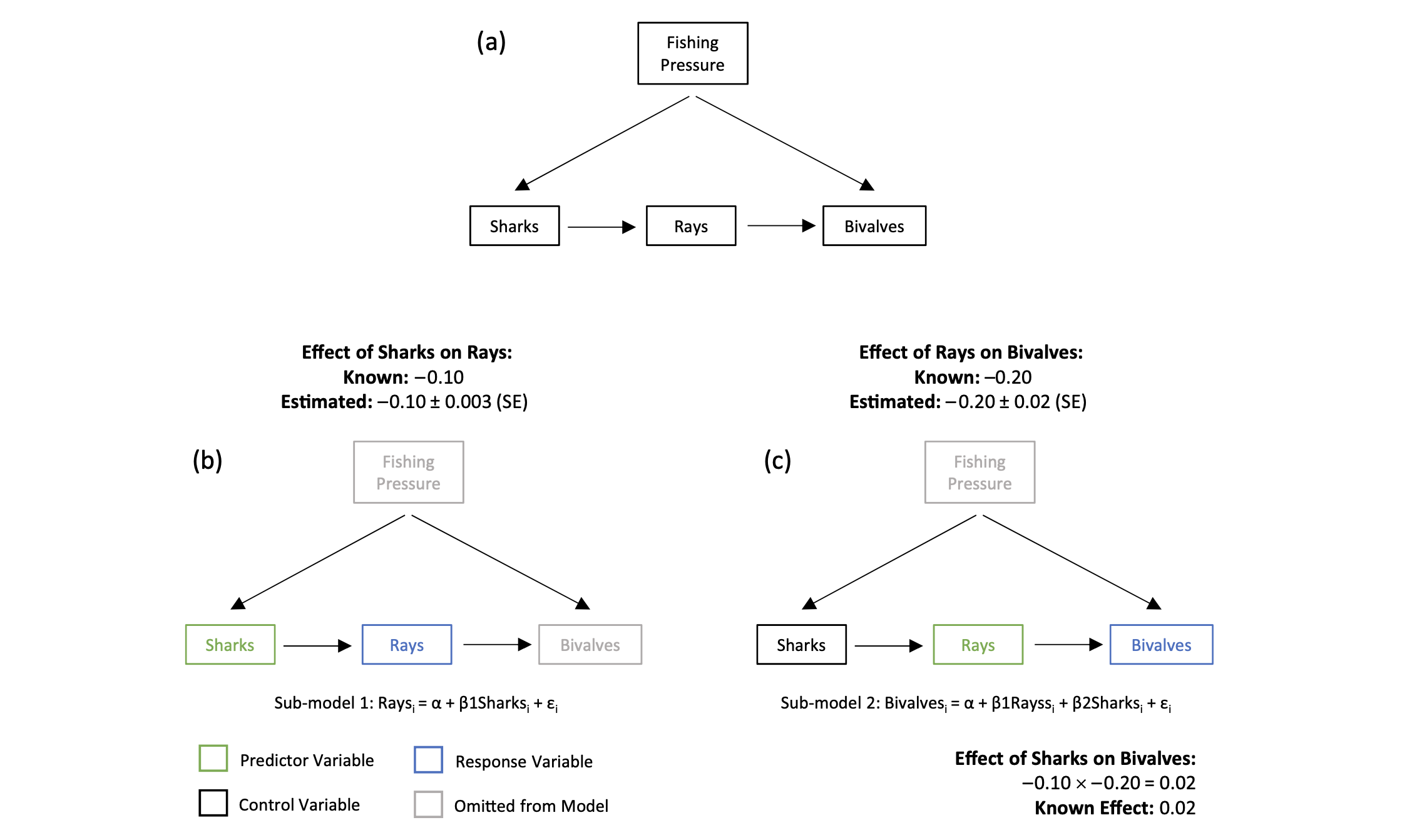 Arif and MacNeil 2022
Building an Understanding of Our System
Introduction to Causal Thinking

Anatomy of Causal Diagrams

Using our Causal Diagrams: 
Conditional Independence
Confounding, Backdoors, and Frontdoors
Counterfactual Thinking
Counterfactual Thinking: What would Happen If….
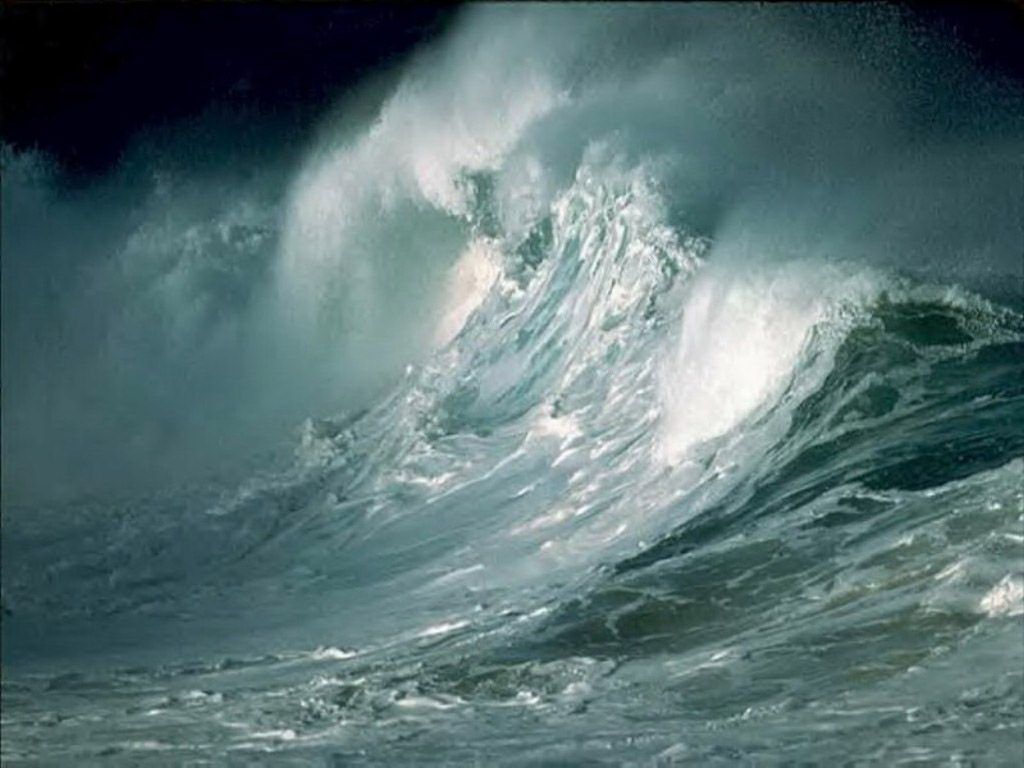 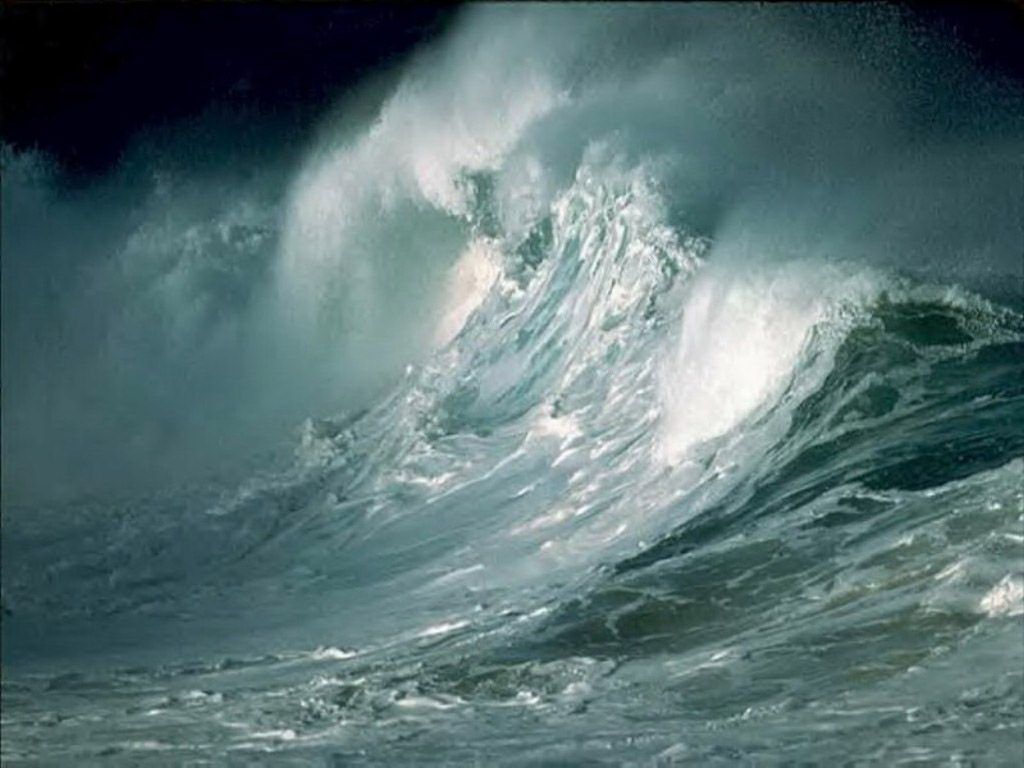 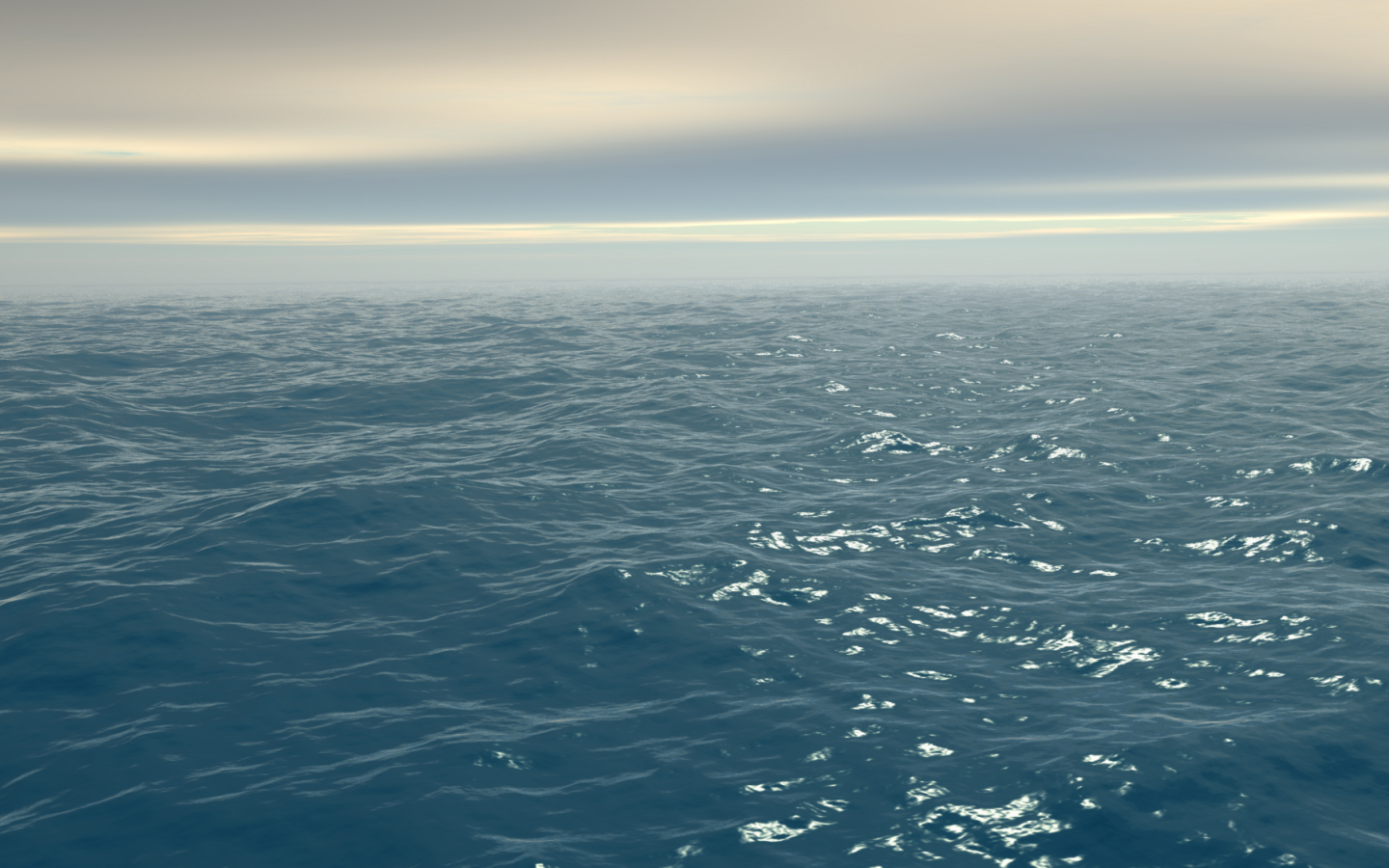 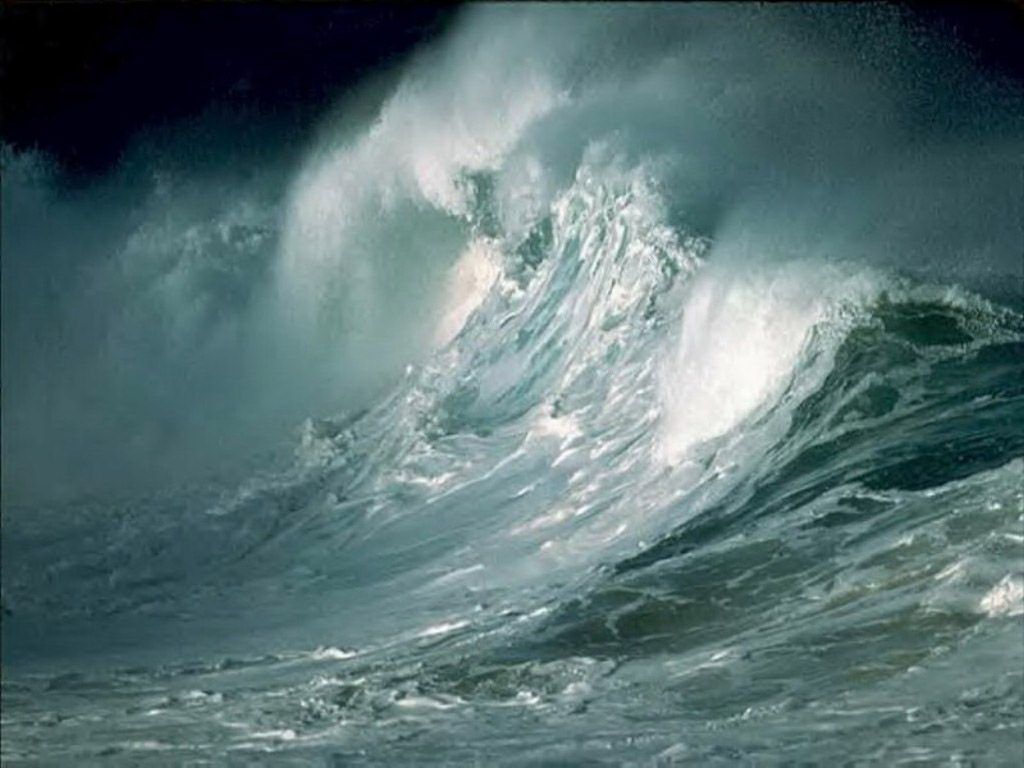 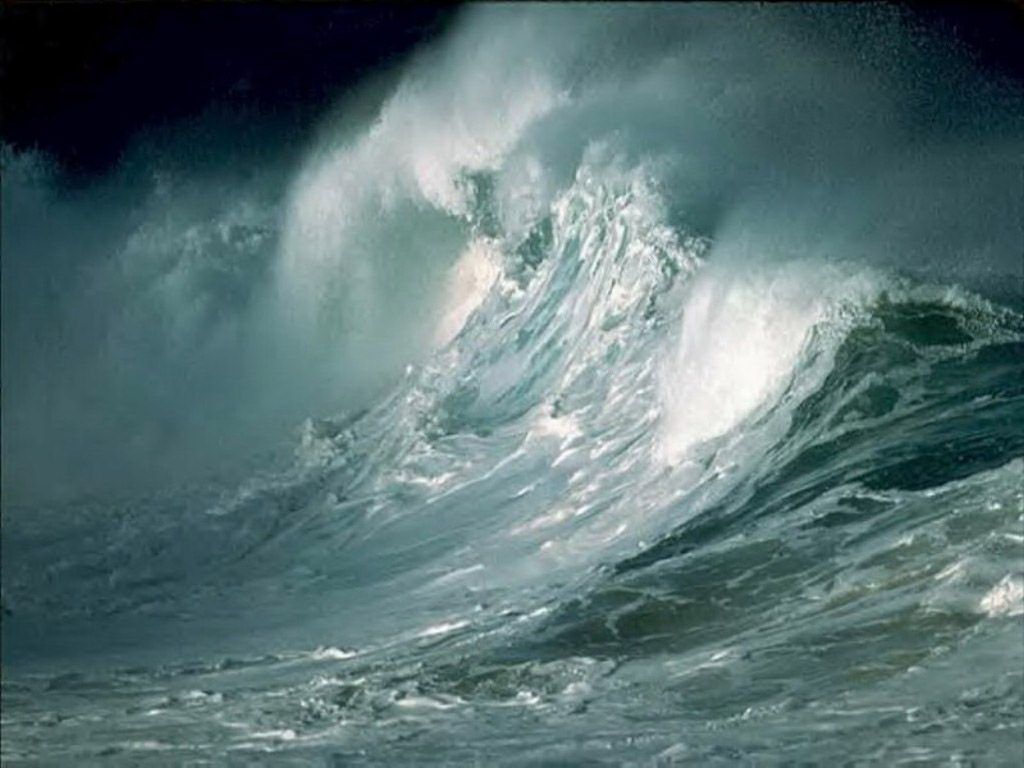 The Present
Waves
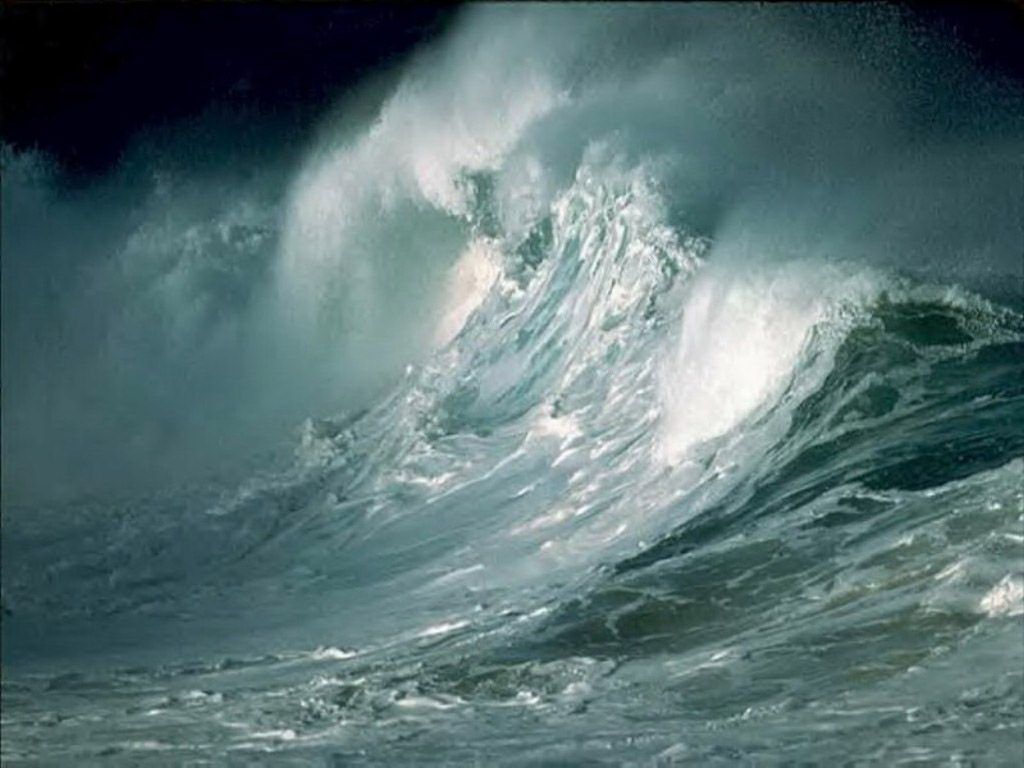 Near Future
Kelp
Algae
Invertebrates
Far Future
Seemingly Simple, But, At the Core of Understanding Causality
We want to estimate an Average CAUSAL Effect of waves on invertebrates

We observe Inverts With Waves – Inverts Without Waves

This is a POPULATION phenomenon – the Average Treatment Effect

From our measurements, we only observe what happens with waves or no waves in the sample we have

What would have happened if those same replicates had opposite the “treatments”? Would our observation hold?
Waves
Kelp
Algae
Invertebrates
DAGs Let us See If We Can Estimate Valid ATEs and Make Counterfactual Predictions
Difference in means = ATE +
	Selection Bias +
	Treatment Heterogeneity Bias
Waves
Kelp
Do confounders lead to selection bias?

Have we controlled for selection bias in our sample or experiment?

Are “treatments” uniform? Or being experienced in the same way?
Algae
Invertebrates
Using DAGs to Get ATEs for Inference Requires Methods to Remove Bias
Difference in means = ATE +
	Selection Bias +
	Treatment Heterogeneity Bias

Our job is to remove bias so Difference in Means = ATE

Experiments let us remove selection and heterogeneity bias by removing drivers of bias

Observational studies let us remove bias via carefully constructed models based on DAGS
We can even include interactions!
Waves
Kelp
Algae
Invertebrates
DAGS + Counterfactuals = Clear Inference
With a DAG, we can see potential sources of bias

We can use counterfactual thinking here to understand how changing waves should cascade through the system

In practice, we can see what variables might obscure our counterfactual inferences
Waves
Kelp
Algae
Invertebrates
What do you need to control for to have valid counterfactual inference?
Boxes and Arrows, Oh My!
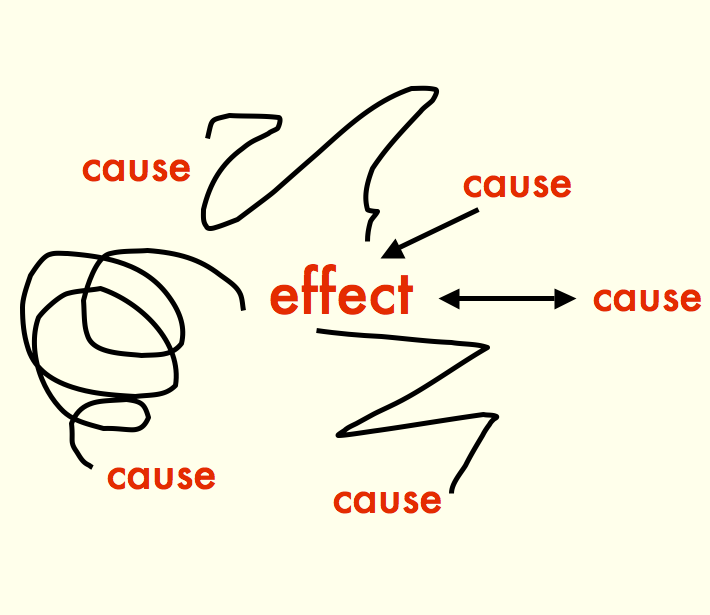 Causal Diagrams let you be specific about cause and effect in a system

We can incorporate many aspects of our knowledge into Causal Diagrams

Causal Diagrams illuminate potential confounders to watch out for via Back-Door effects

Causal diagrams let us design effective experiments and observational studies